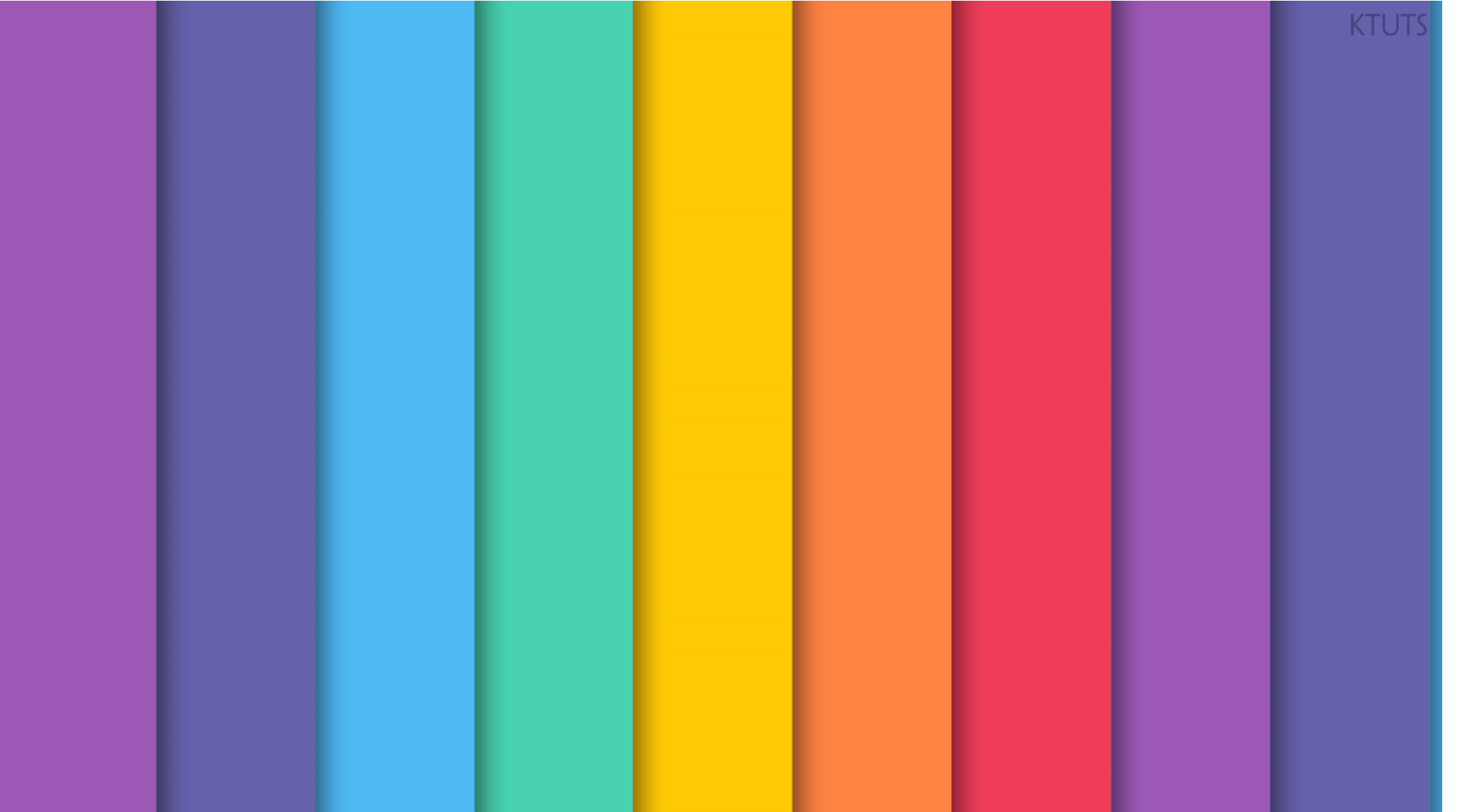 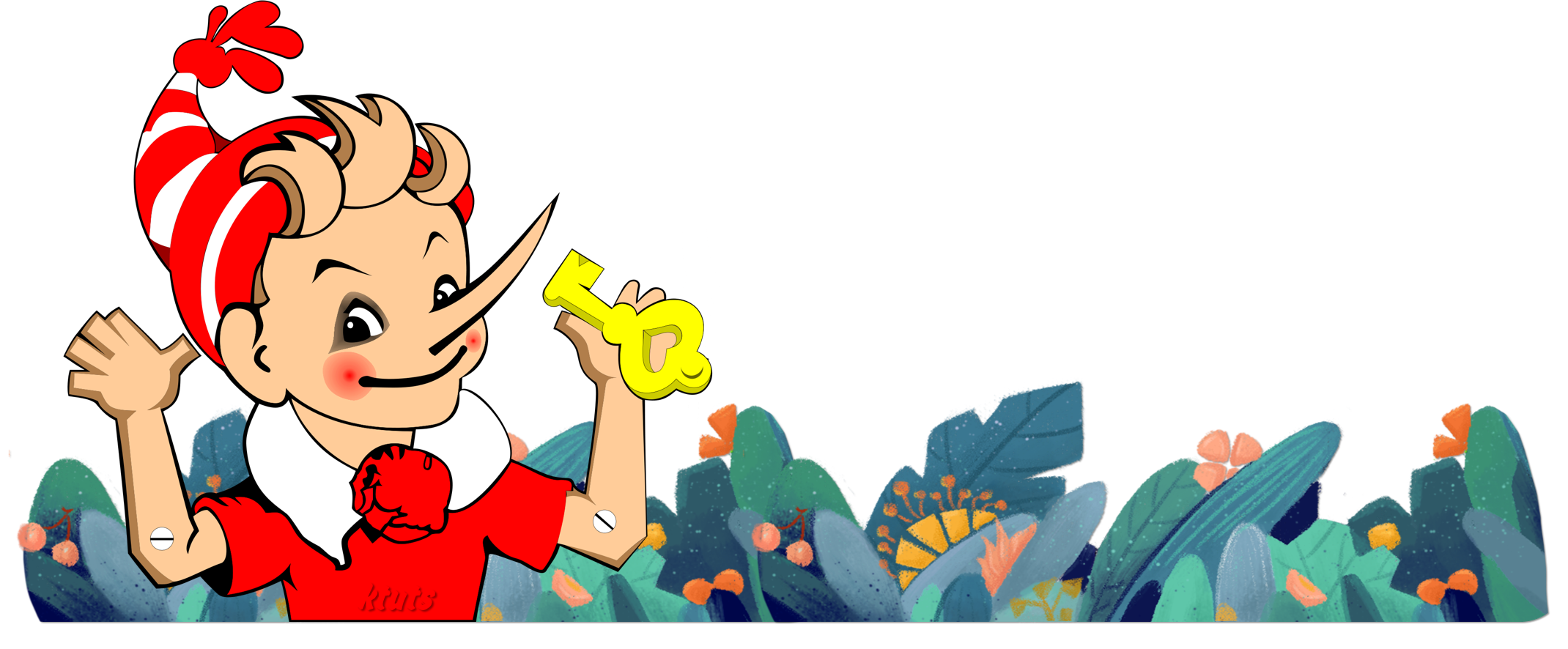 TẬP ĐỌC
TRONG QUÁN ĂN 
“BA CÁ BỐNG”
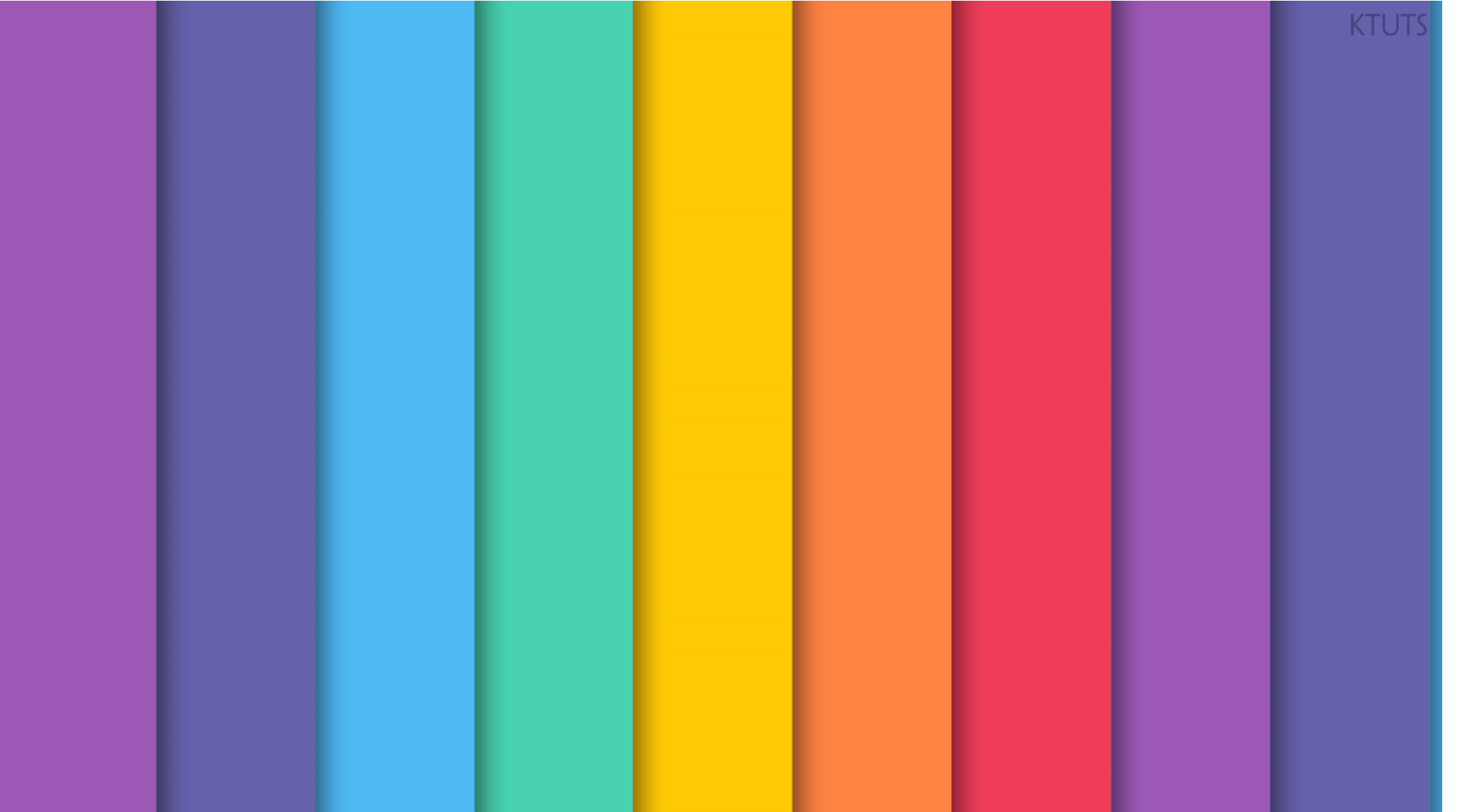 Bu-ra-ti-nô là một chú bé bằng gỗ. Chú có cái mũi rất dài. Chú người gỗ được bác rùa tốt bụng Toóc-ti-la tặng cho chiếc chìa khóa vàng để mở một kho báu. Nhưng kho báu ấy ở đâu? Bu-ra-ti-nô tìm cách moi điều bí mật ấy ở chính những kẻ độc ác đang tìm bắt chú hòng đoạt chiếc chìa khóa quý giá.
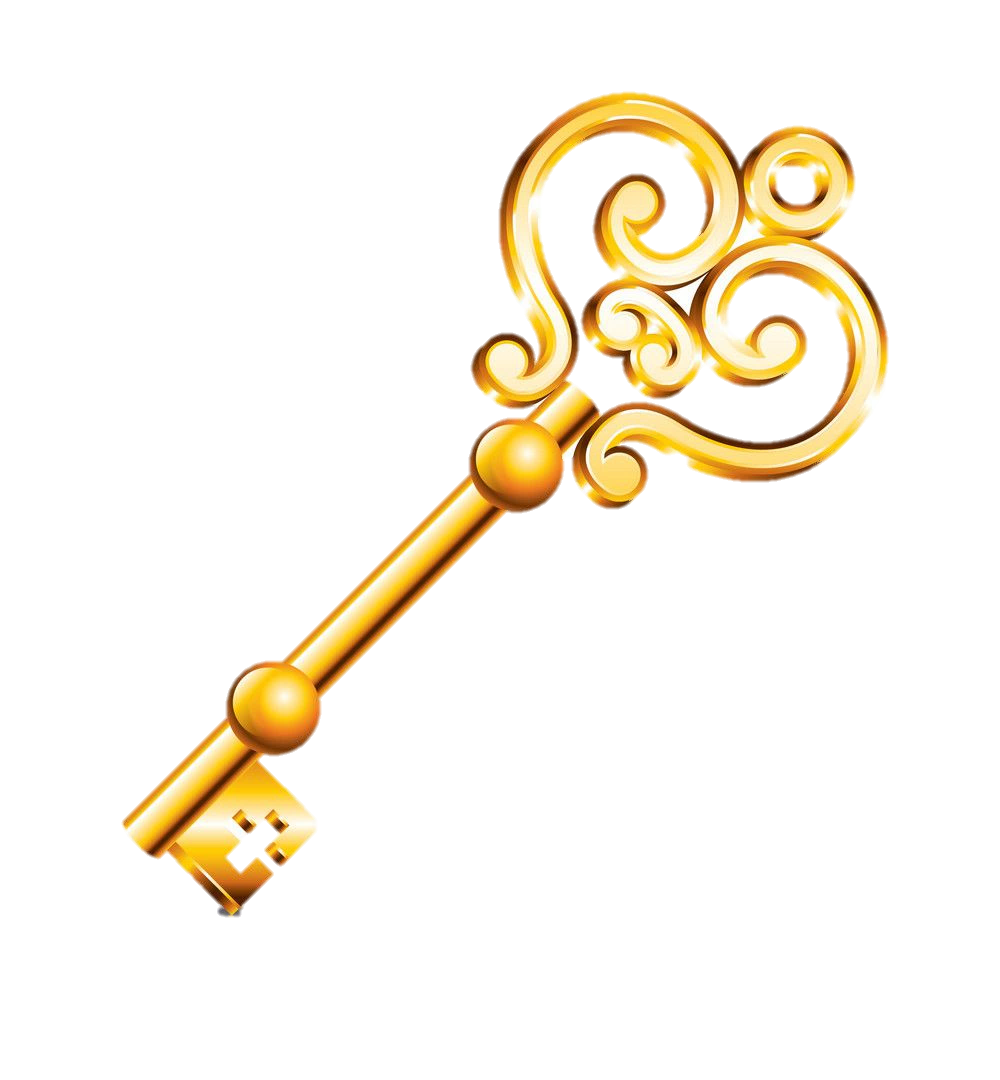 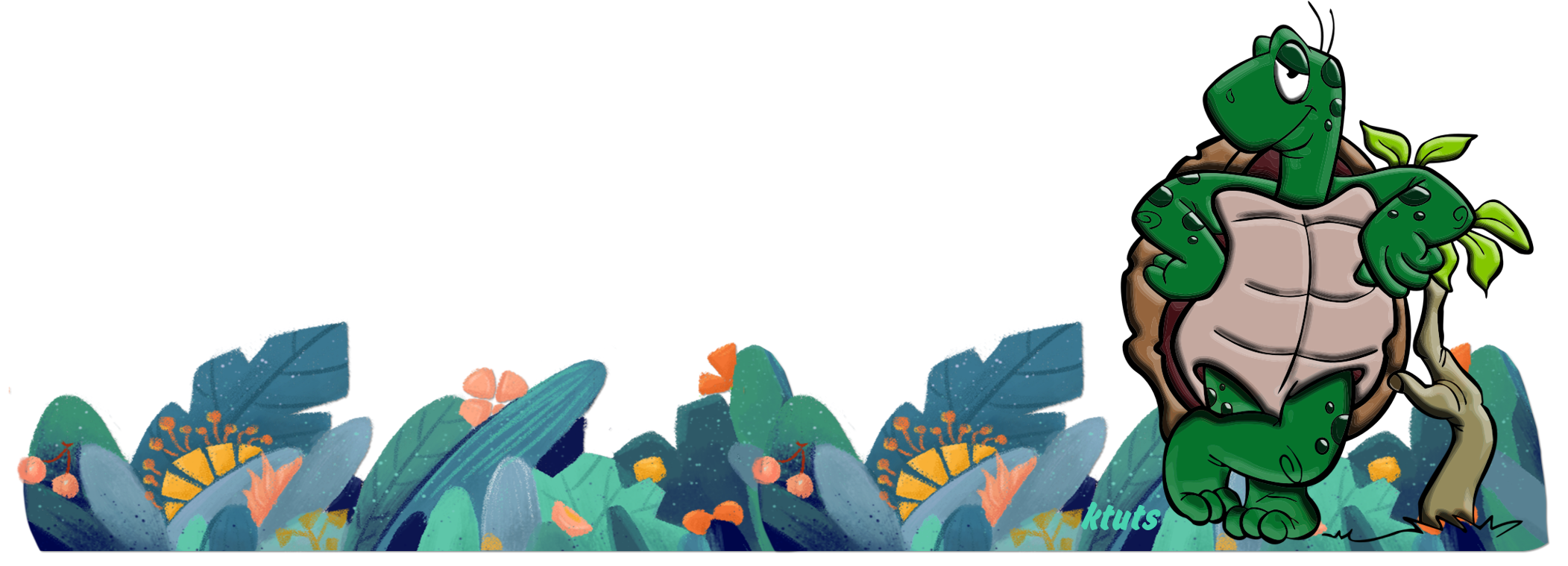 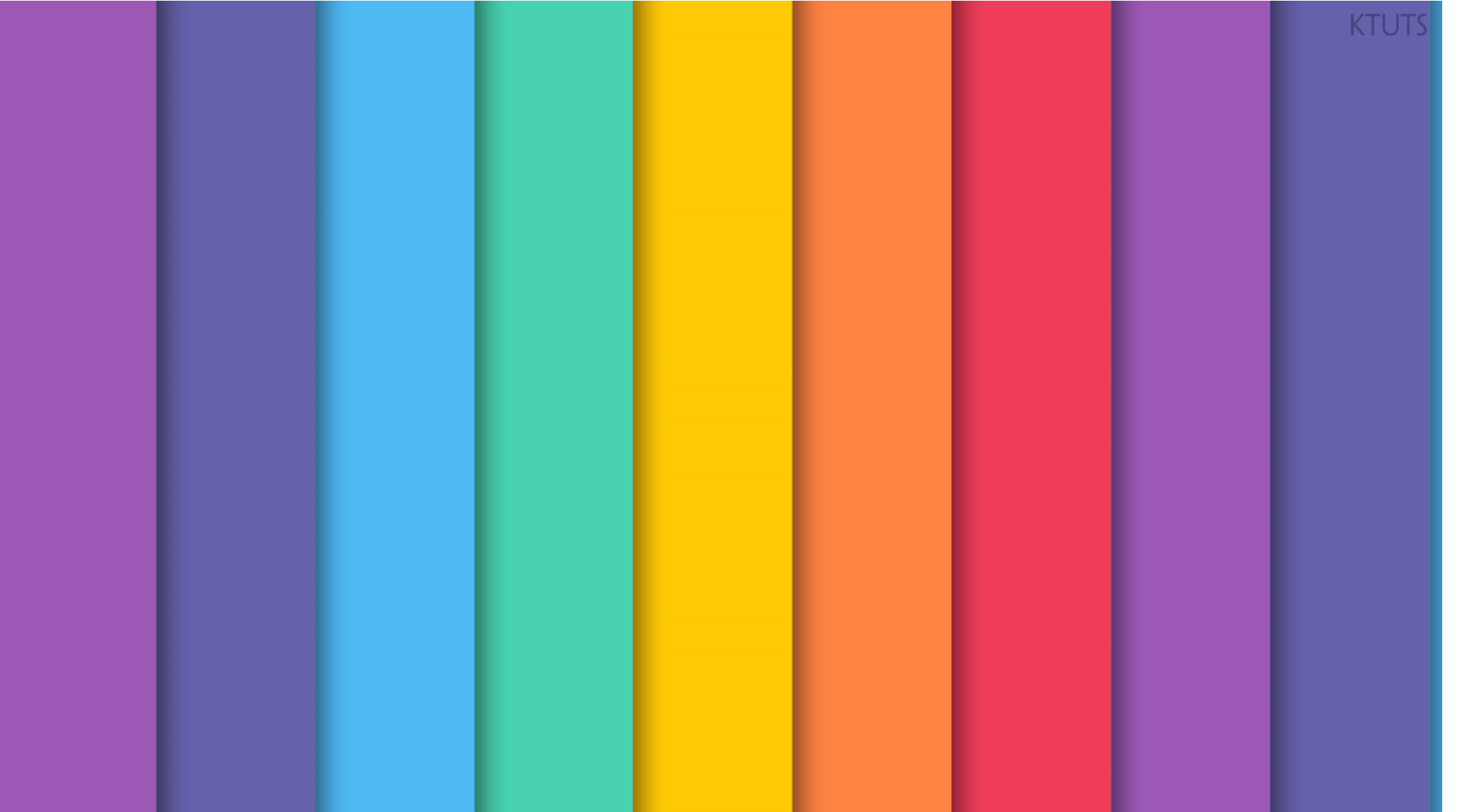 LUYỆN ĐỌC
TRONG QUÁN ĂN “BA CÁ BỐNG”
Biết là Ba-ra-ba và Đu-rê-ma sẽ vào quán "Ba cá bống", Bu-ra-ti-nô chui vào một cái bình bằng đất trên bàn ăn, ngồi im thin thít.
          Ba-ra-ba uống rượu đã say. Vừa hơ bộ râu, lão vừa nói:
          - Bắt được thằng người gỗ, ta sẽ tống nó vào cái lò sưởi này.
          Bu-ra-ti-nô hét lên:
          - Ba-ra-ba! Kho báu ở đâu, nói ngay!
          Ba-ra-ba giật mình nhìn Đu-rê-ma. Đu-rê-ma vốn mê tín, lại nốc lắm rượu nên sợ tái xanh cả mặt. Thấy thế, Ba-ra-ba cũng hoảng, răng đánh vào nhau cầm cập.
         Cái tiếng bí mật trong bình lại hét lên:
         - Nói mau!
         Ba-ra-ba ấp úng:
         - Ở... sau bức tra... anh trong nhà bác Các-lô ạ.
         Vừa lúc ấy, gã chủ quan dẫn cáo cáo A-li-xa và mèo A-di-li-ô vào. Cáo lễ phép ngả mũ chào rồi nói:
         - Ngài cho chúng cháu mười đồng tiền vàng, chúng cháu xin nộp ngay thằng người gỗ ấy.
         Lão Ba-ra-ba luồn tay vào túi, móc ra mười đồng.
        Cáo đếm đi đếm lại mãi, rồi thở dài đưa cho mèo một nửa. Nó lấy chân trỏ vào cái bình:
        - Nó ở ngay dưới mũi ngài đây.
        Lão Ba-ra-ba vớ lấy cái bình, ném bốp xuống sàn lát đá. Bu-ra-ti-nô bò lổm ngổm giữa những mảnh bình. Thừa dịp mọi người đang há hốc mồm ngơ ngác, chú lao ra ngoài, nhanh như mũi tên.
Theo A-LẾCH- XÂY TÔN-XTÔI
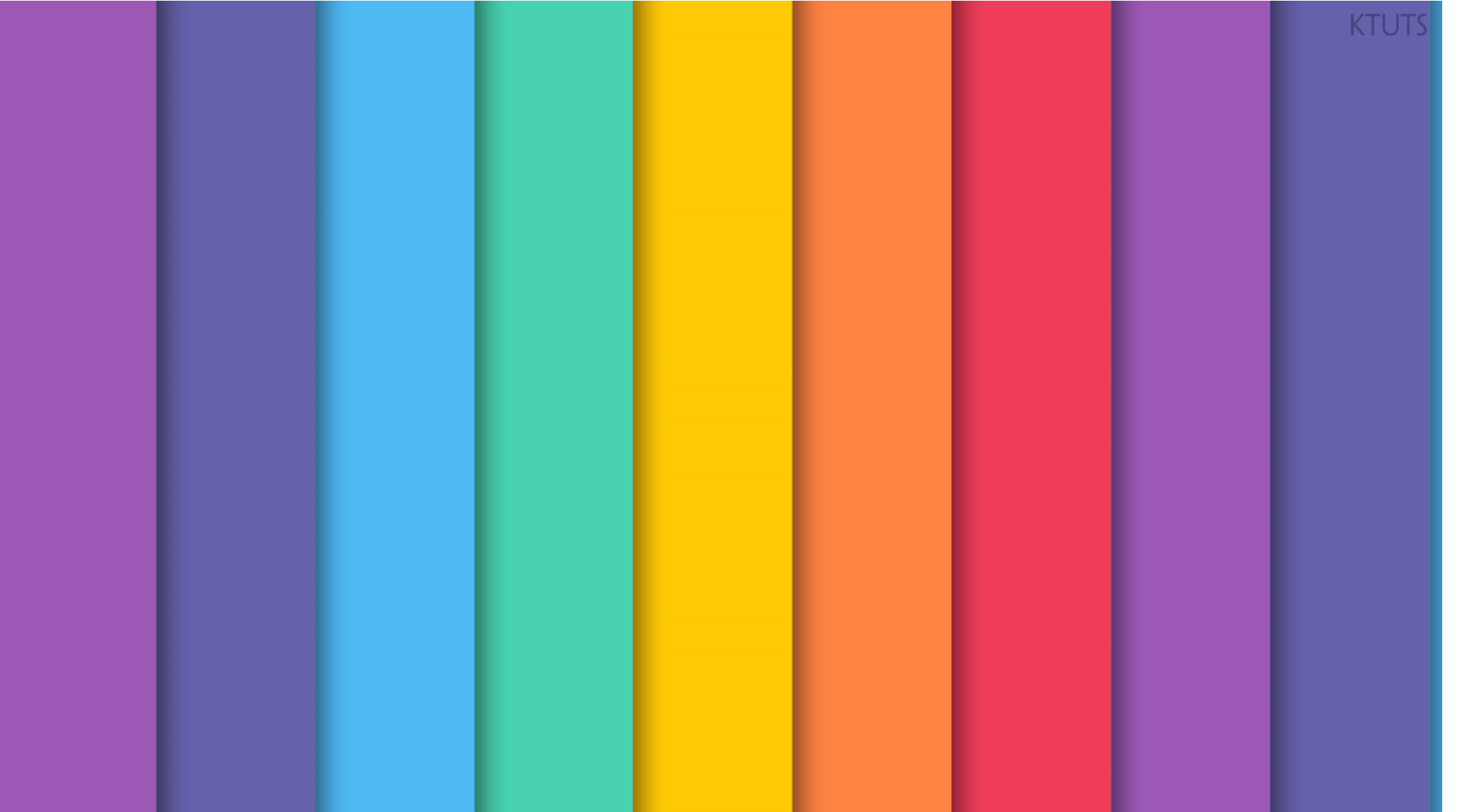 CHIA ĐOẠN
CHIA ĐOẠN
ĐOẠN 1
Biết là … cái lò sưởi này.
ĐOẠN 2
Bu-ra-ti-nô hét lên … nhà bác Các-lô ạ.
ĐOẠN 3
Phần còn lại.
TRONG QUÁN ĂN “BA CÁ BỐNG”
Biết là Ba-ra-ba và Đu-rê-ma sẽ vào quán "Ba cá bống", Bu-ra-ti-nô chui vào một cái bình bằng đất trên bàn ăn, ngồi im thin thít.
	Ba-ra-ba uống rượu đã say. Vừa hơ bộ râu, lão vừa nói:
	- Bắt được thằng người gỗ, ta sẽ tống nó vào cái lò sưởi này.
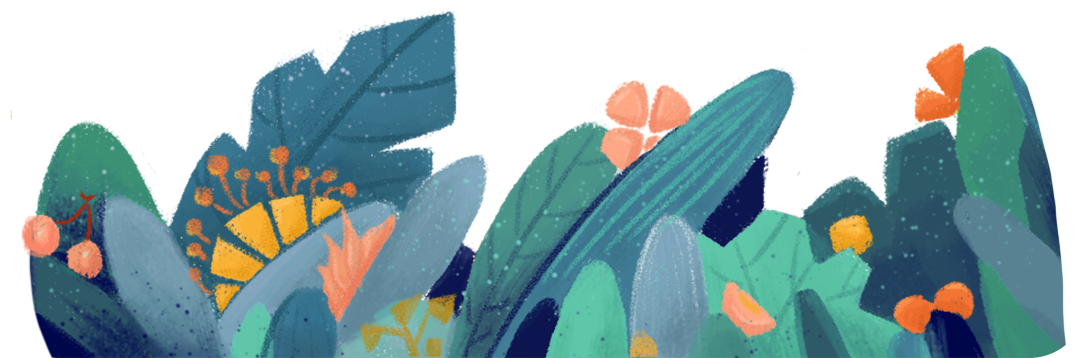 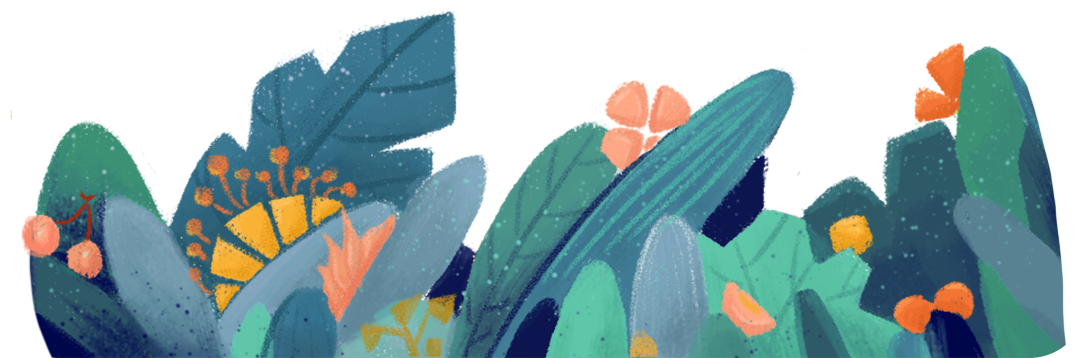 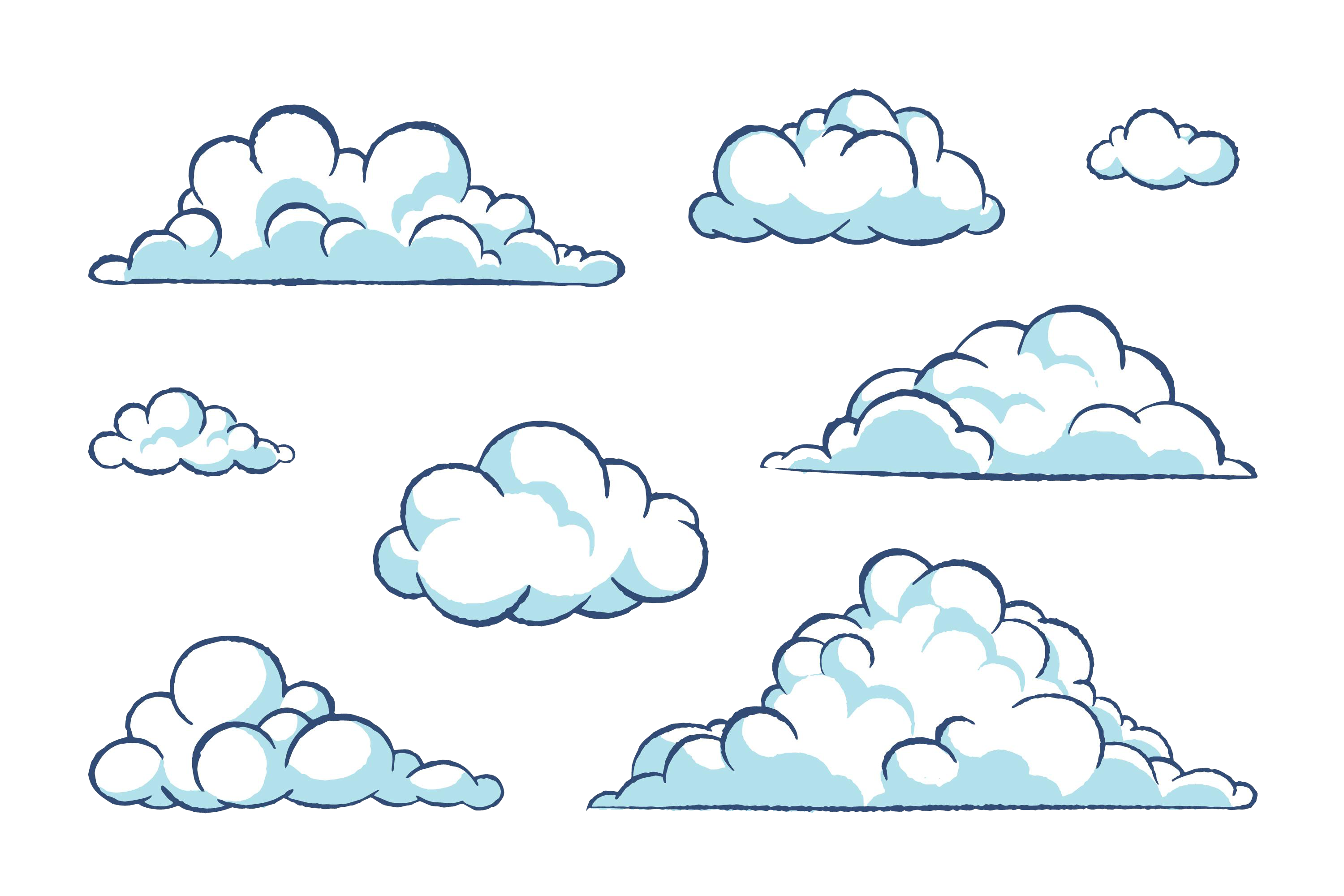 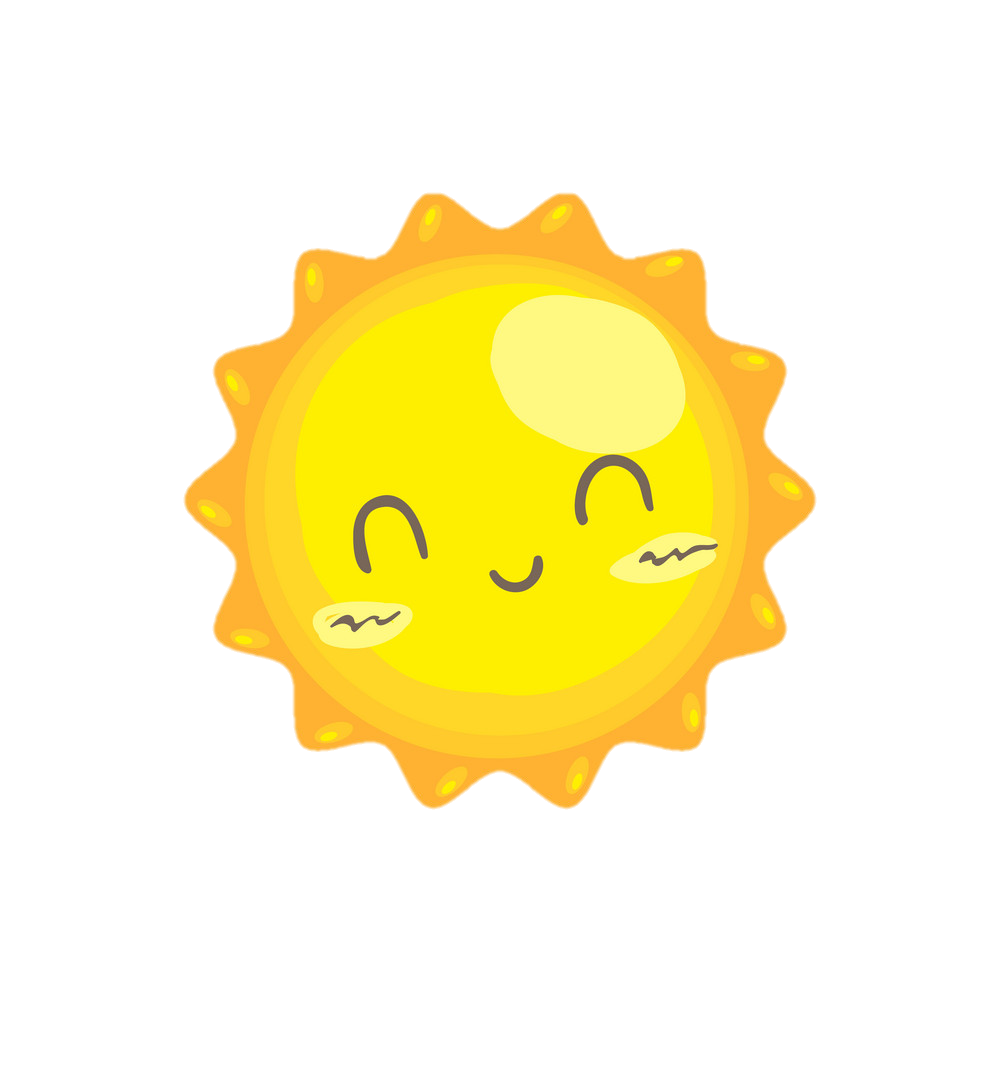 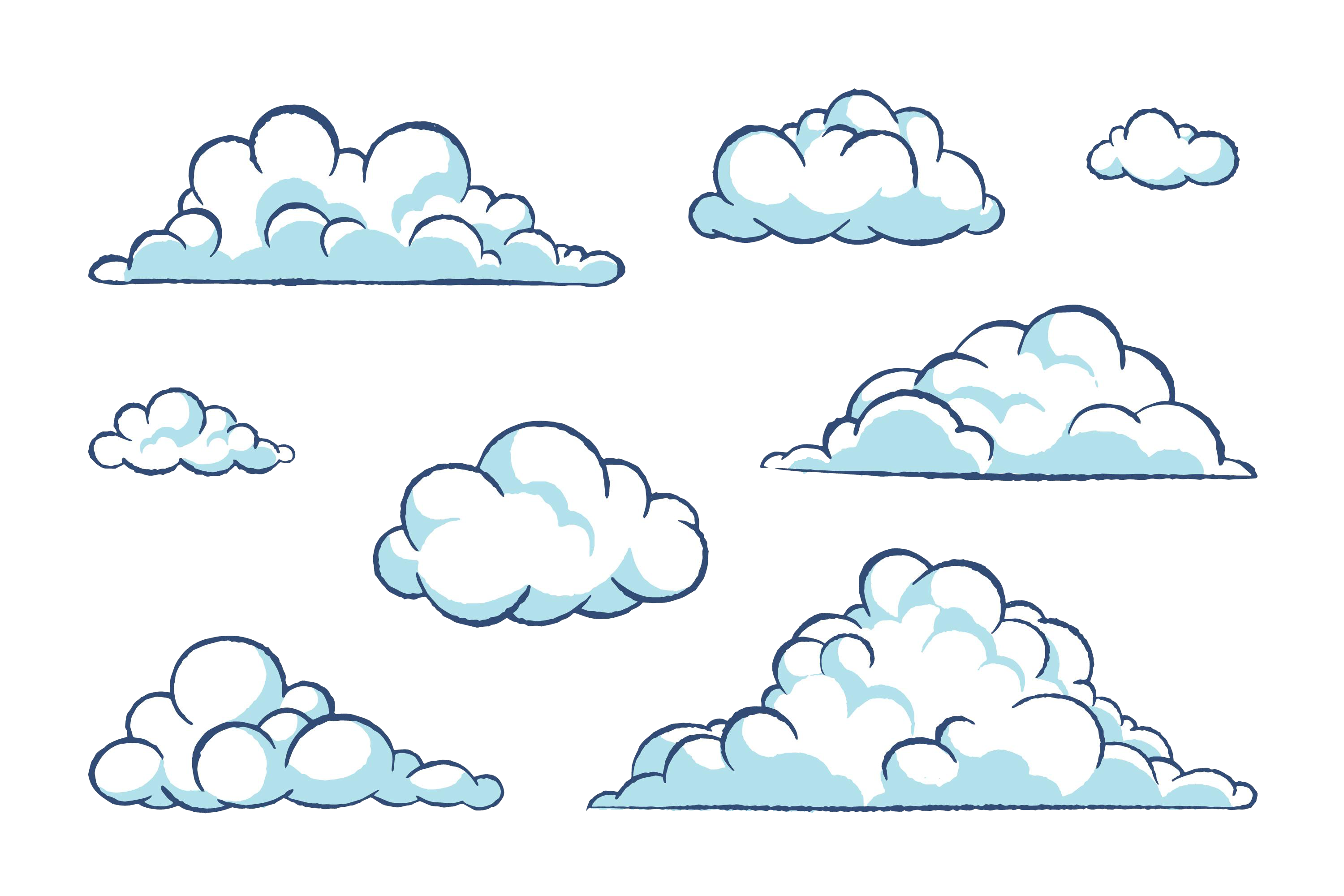 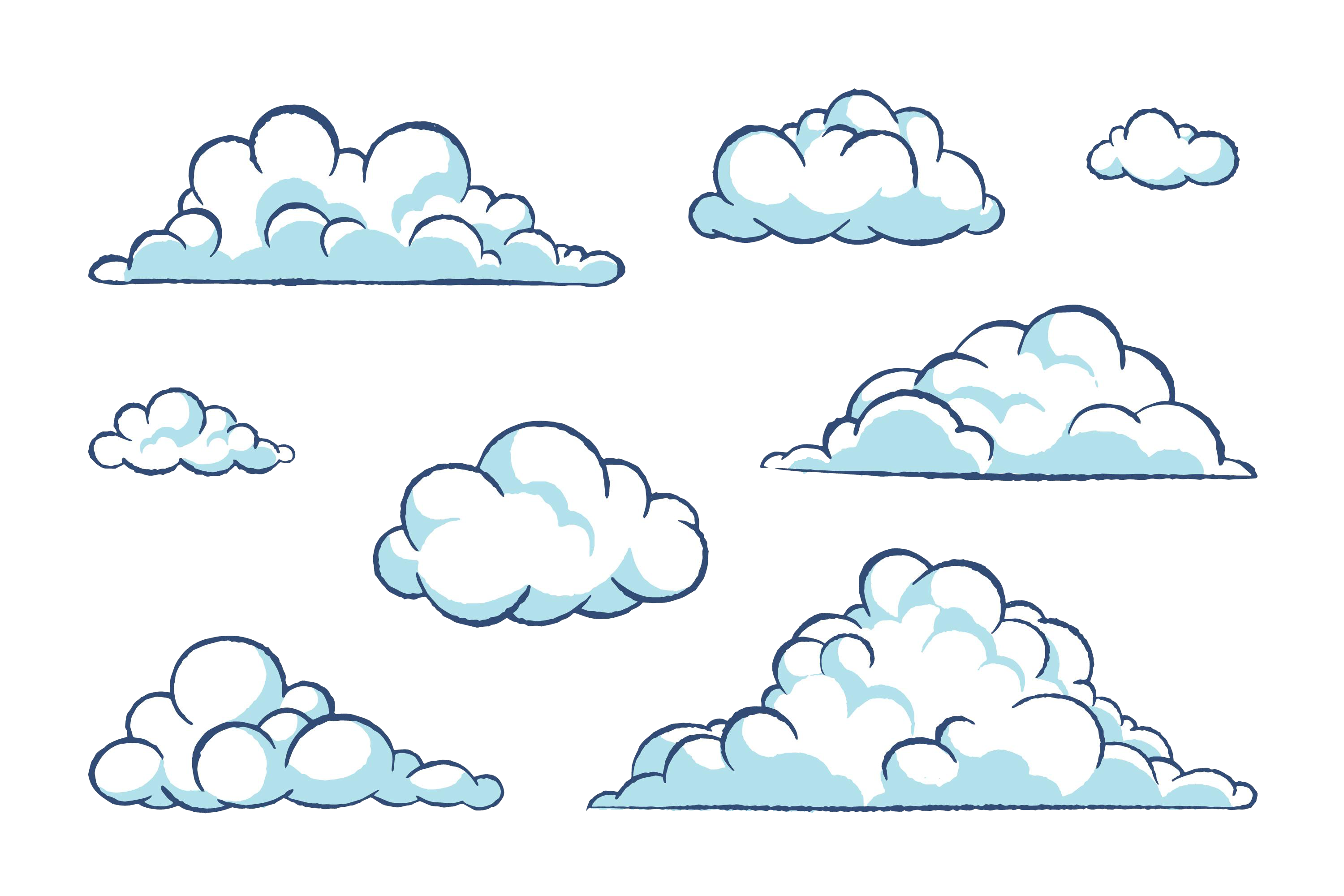 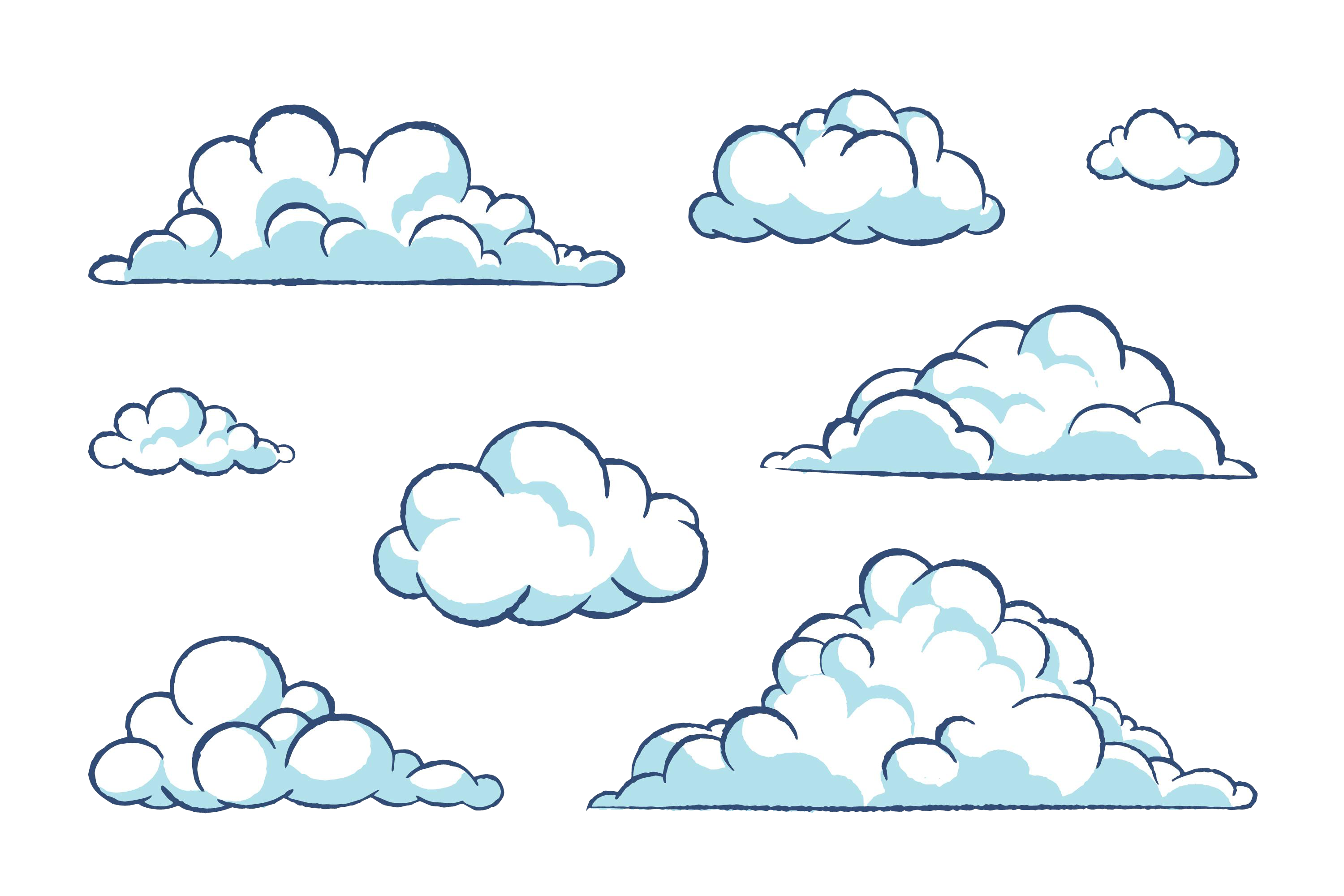 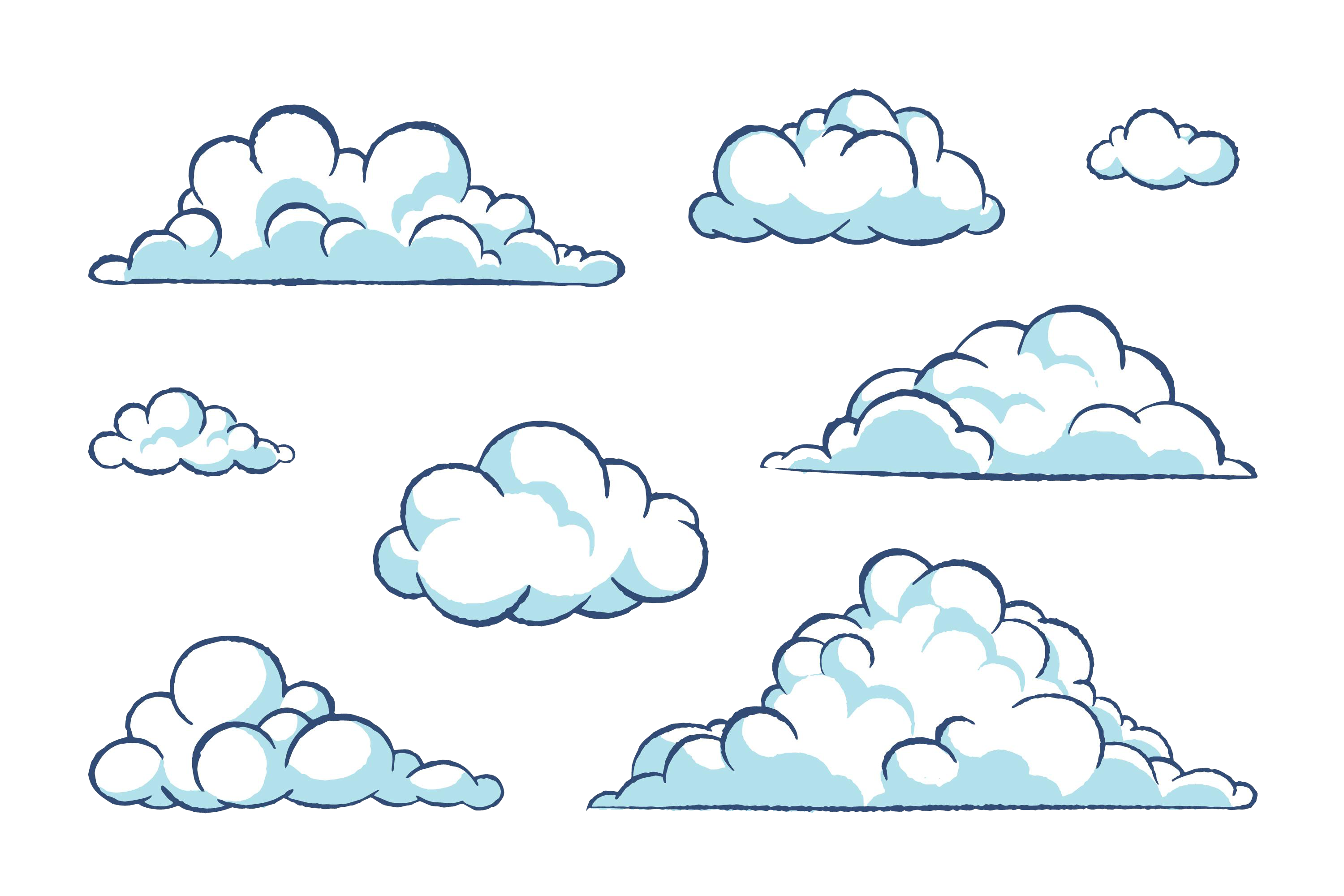 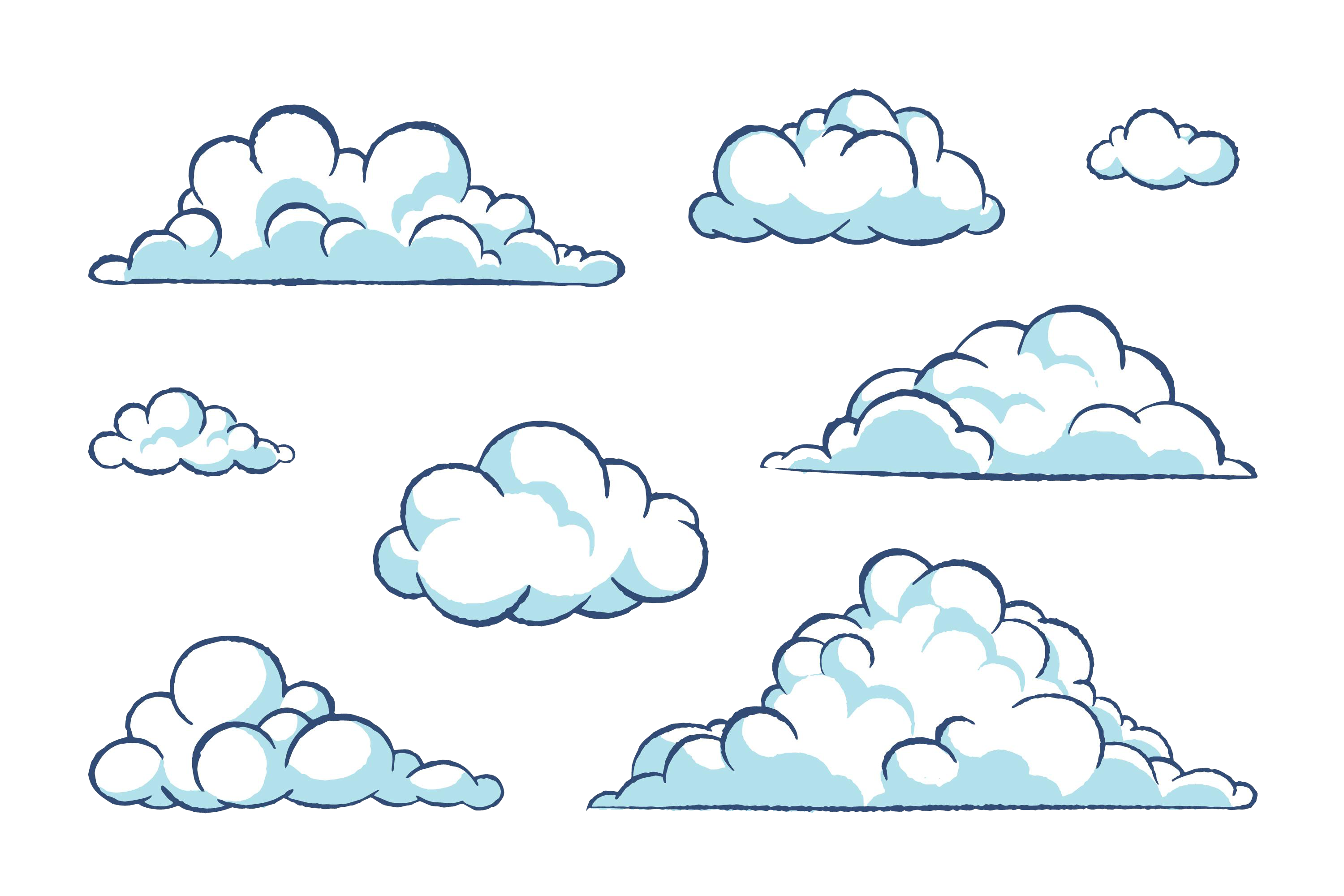 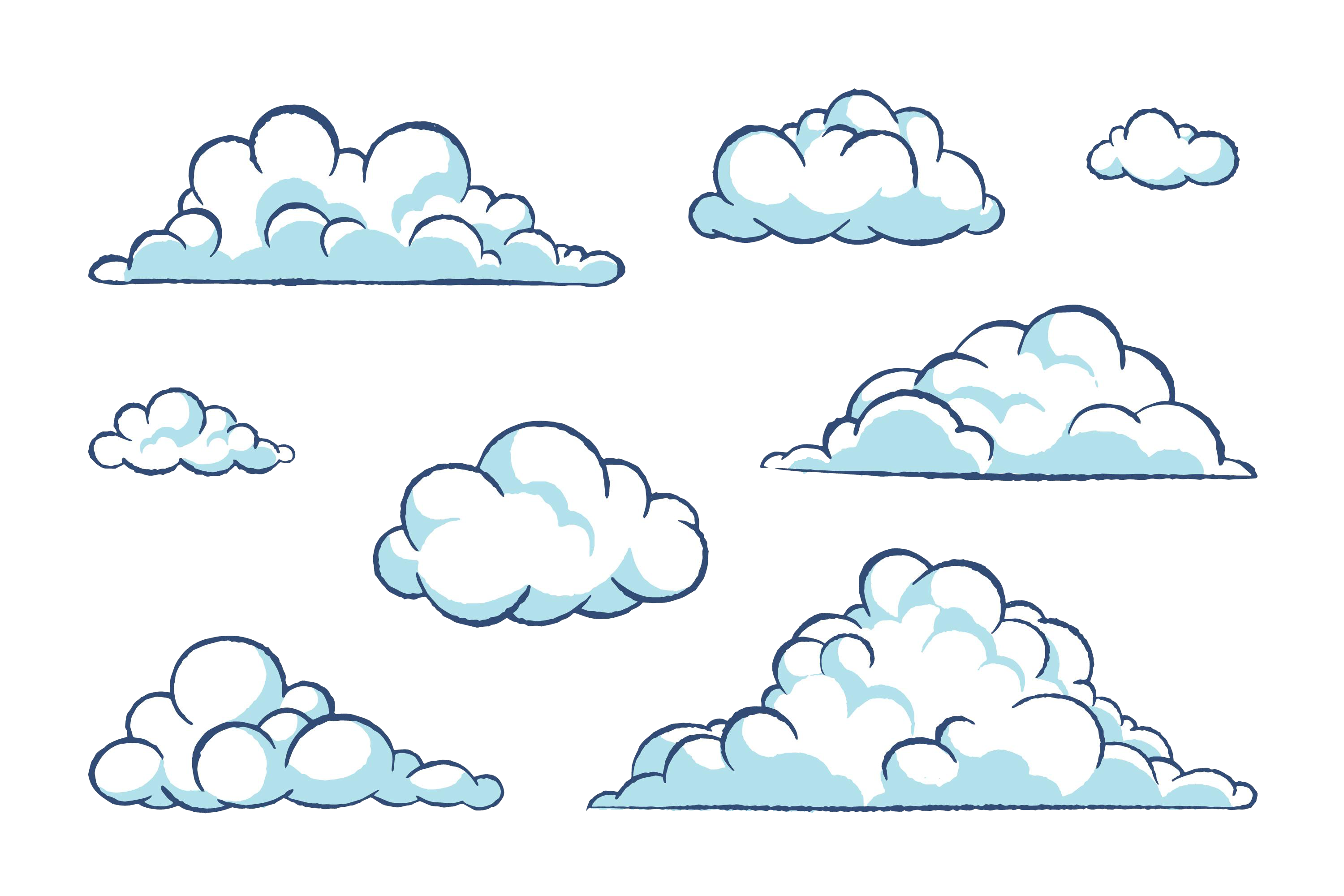 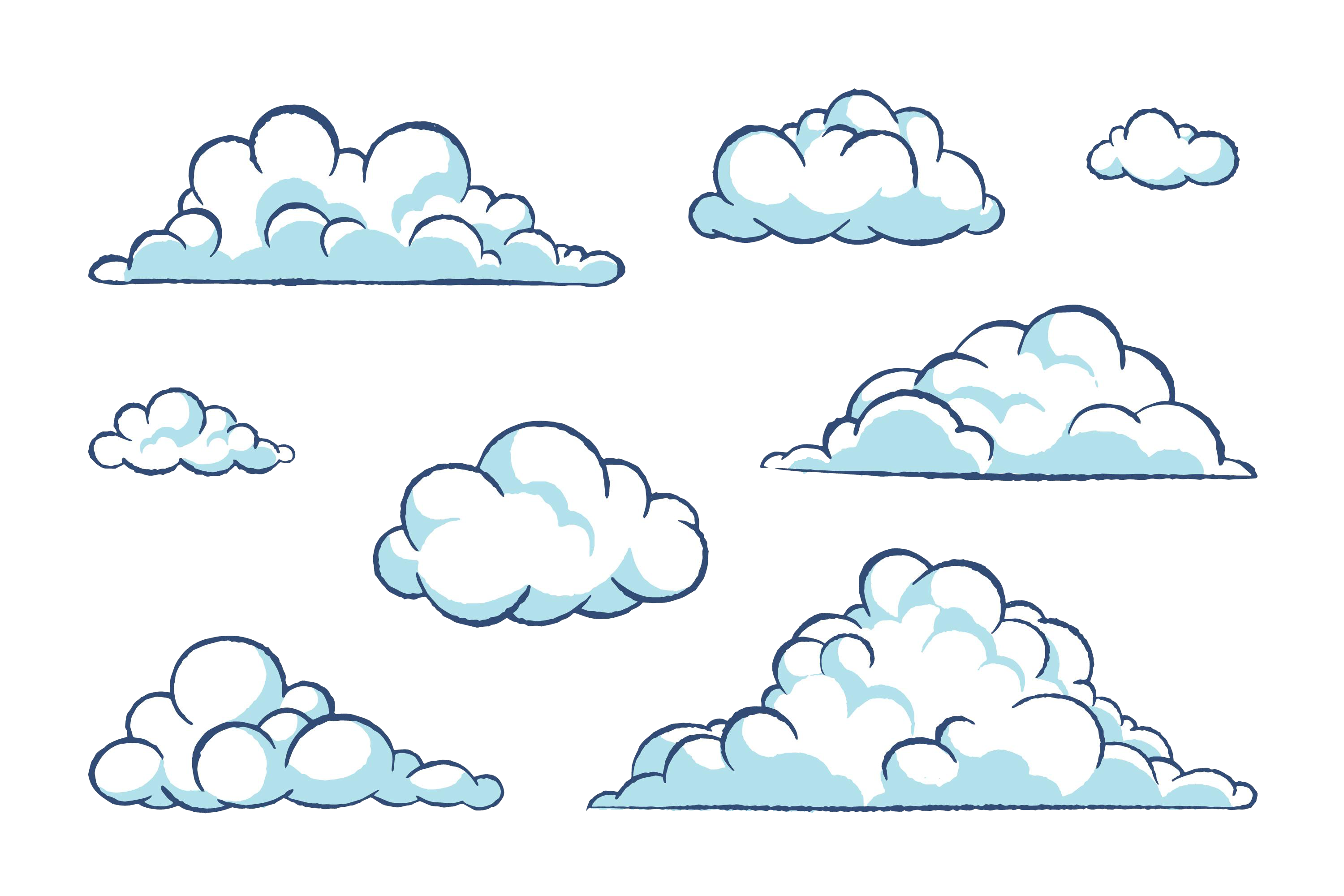 TRONG QUÁN ĂN “BA CÁ BỐNG”
Bu-ra-ti-nô hét lên:
	- Ba-ra-ba! Kho báu ở đâu, nói ngay!
        Ba-ra-ba giật mình nhìn Đu-rê-ma. Đu-rê-ma vốn mê tín, lại nốc lắm rượu nên sợ tái xanh cả mặt. Thấy thế, Ba-ra-ba cũng hoảng, răng đánh vào nhau cầm cập.
         Cái tiếng bí mật trong bình lại hét lên:
        - Nói mau!
        Ba-ra-ba ấp úng:
        - Ở... sau bức tra... anh trong nhà bác Các-lô ạ.
[Speaker Notes: Đọc chú thích]
TRONG QUÁN ĂN “BA CÁ BỐNG”
Vừa lúc ấy, gã chủ quan dẫn cáo cáo A-li-xa và mèo A-di-li-ô vào. Cáo lễ phép ngả mũ chào rồi nói:
	- Ngài cho chúng cháu mười đồng tiền vàng, chúng cháu xin nộp ngay thằng người gỗ ấy.
         Lão Ba-ra-ba luồn tay vào túi, móc ra mười đồng.
        	Cáo đếm đi đếm lại mãi, rồi thở dài đưa cho mèo một nửa. Nó lấy chân trỏ vào cái bình:
	- Nó ở ngay dưới mũi ngài đây.
        Lão Ba-ra-ba vớ lấy cái bình, ném bốp xuống sàn lát đá. Bu-ra-ti-nô bò lổm ngổm giữa những mảnh bình. Thừa dịp mọi người đang há hốc mồm ngơ ngác, chú lao ra ngoài, nhanh như mũi tên.
Theo A-LẾCH-XÂY TÔN-XTÔI
[Speaker Notes: Đọc chú thích]
TRONG QUÁN ĂN “BA CÁ BỐNG”
Biết là Ba-ra-ba và Đu-rê-ma sẽ vào quán "Ba cá bống", Bu-ra-ti-nô chui vào một cái bình bằng đất trên bàn ăn, ngồi im thin thít.
          Ba-ra-ba uống rượu đã say. Vừa hơ bộ râu, lão vừa nói:
          - Bắt được thằng người gỗ, ta sẽ tống nó vào cái lò sưởi này.
          Bu-ra-ti-nô hét lên:
          - Ba-ra-ba! Kho báu ở đâu, nói ngay!
          Ba-ra-ba giật mình nhìn Đu-rê-ma. Đu-rê-ma vốn mê tín, lại nốc lắm rượu nên sợ tái xanh cả mặt. Thấy thế, Ba-ra-ba cũng hoảng, răng đánh vào nhau cầm cập.
         Cái tiếng bí mật trong bình lại hét lên:
         - Nói mau!
         Ba-ra-ba ấp úng:
         - Ở... sau bức tra... anh trong nhà bác Các-lô ạ.
         Vừa lúc ấy, gã chủ quan dẫn cáo cáo A-li-xa và mèo A-di-li-ô vào. Cáo lễ phép ngả mũ chào rồi nói:
         - Ngài cho chúng cháu mười đồng tiền vàng, chúng cháu xin nộp ngay thằng người gỗ ấy.
         Lão Ba-ra-ba luồn tay vào túi, móc ra mười đồng.
        Cáo đếm đi đếm lại mãi, rồi thở dài đưa cho mèo một nửa. Nó lấy chân trỏ vào cái bình:
        - Nó ở ngay dưới mũi ngài đây.
        Lão Ba-ra-ba vớ lấy cái bình, ném bốp xuống sàn lát đá. Bu-ra-ti-nô bò lổm ngổm giữa những mảnh bình. Thừa dịp mọi người đang há hốc mồm ngơ ngác, chú lao ra ngoài, nhanh như mũi tên.
Theo A-LẾCH- XÂY TÔN-XTÔI
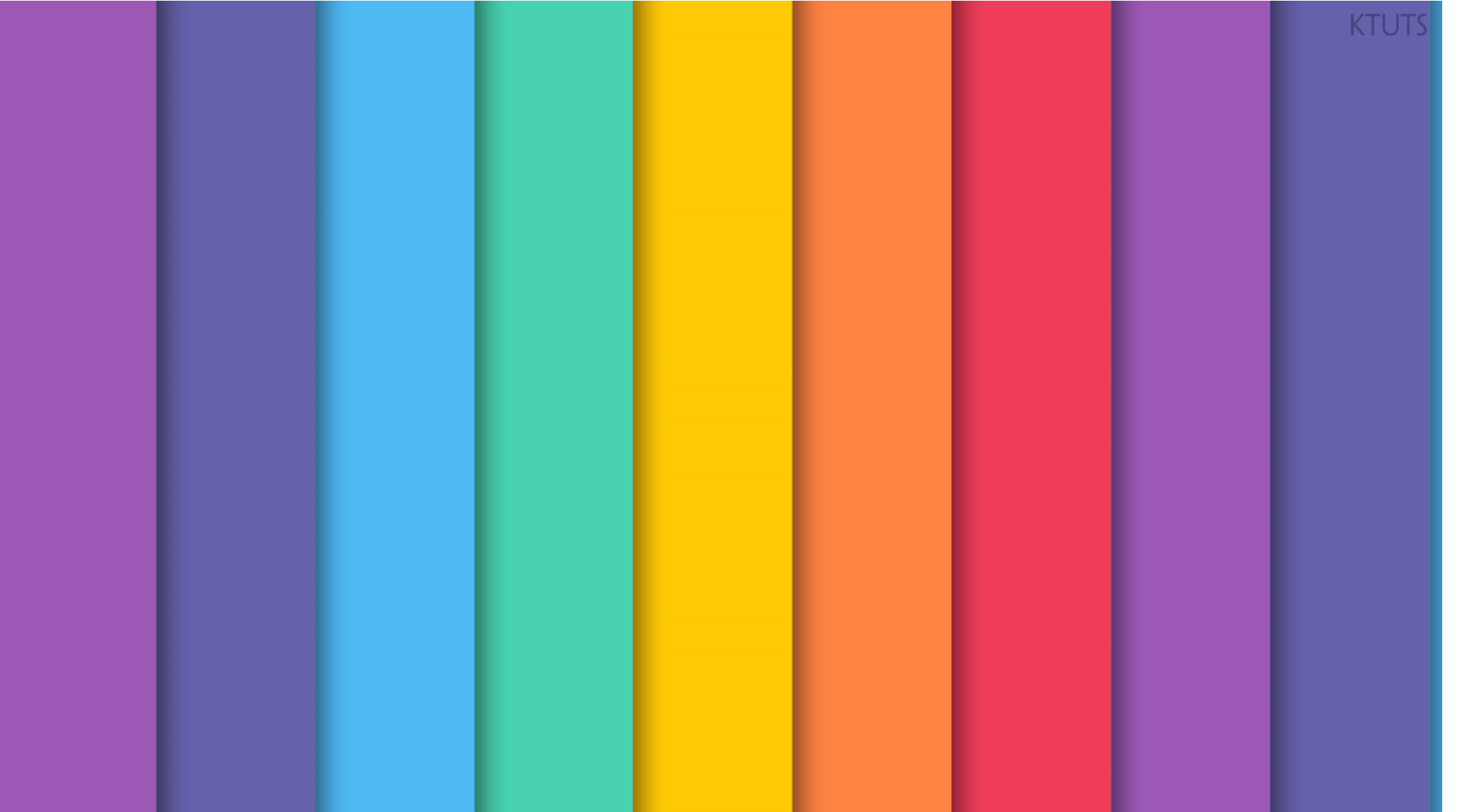 TÌM HIỂU BÀI
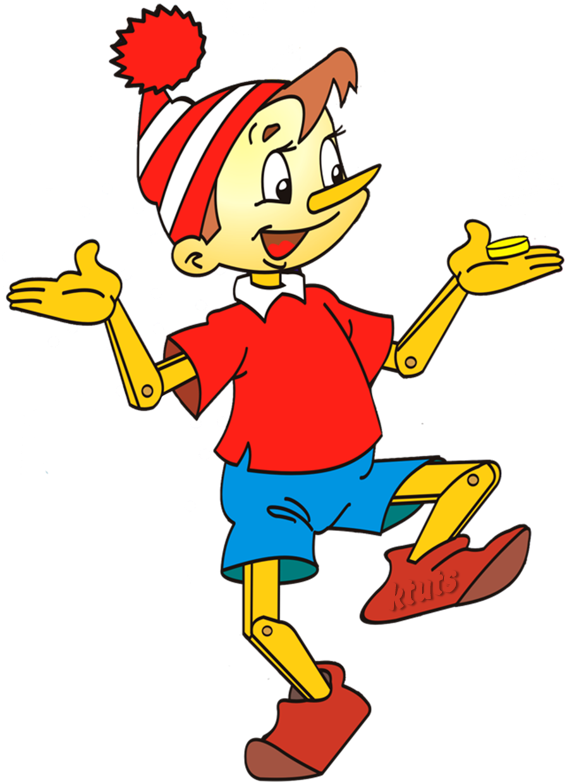 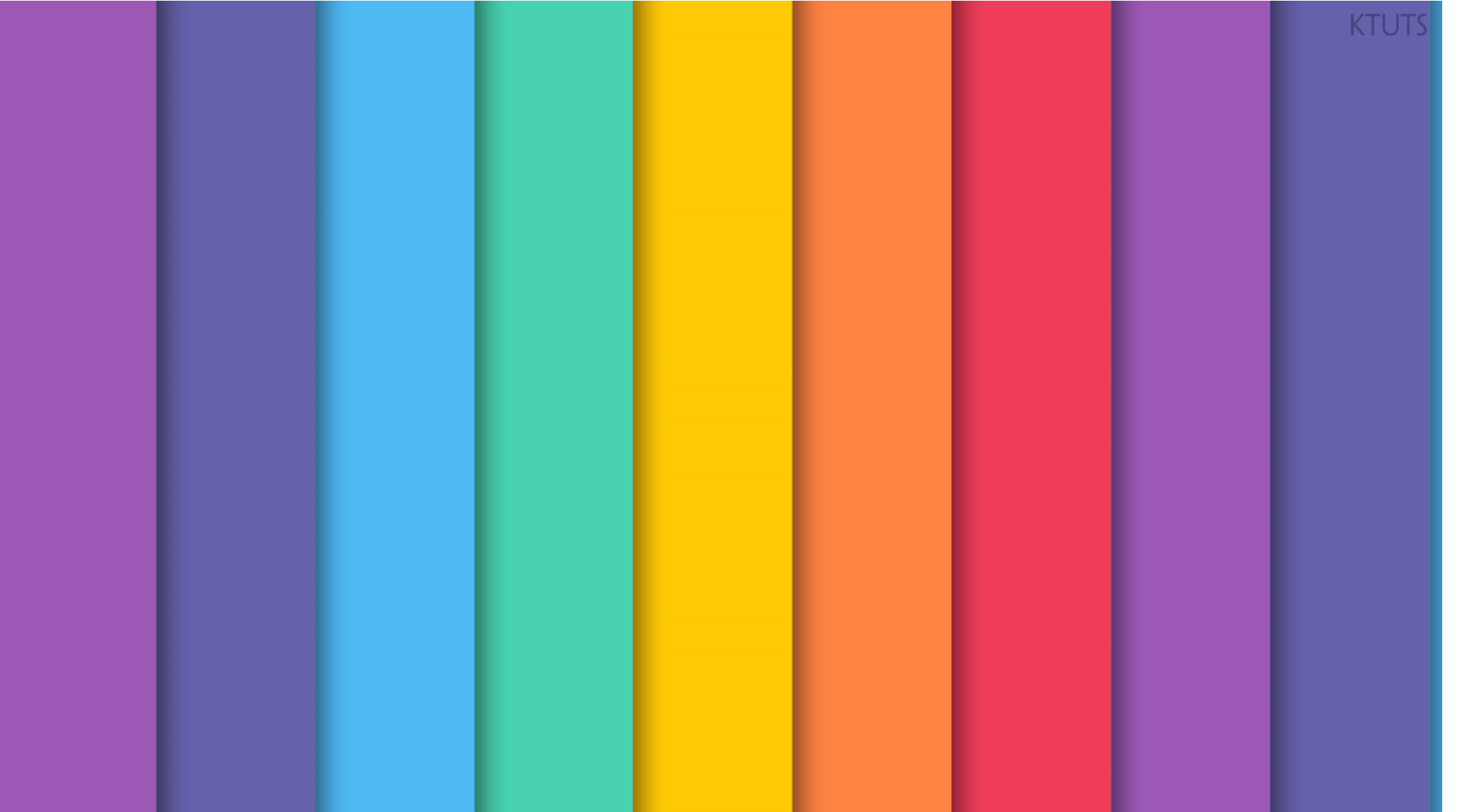 Bu-ra-ti-nô là một chú bé bằng gỗ. Chú có cái mũi rất dài. Chú người gỗ được bác rùa tốt bụng Toóc-ti-la tặng cho chiếc chìa khóa vàng để mở một kho báu. Nhưng kho báu ấy ở đâu? Bu-ra-ti-nô tìm cách moi điều bí mật ấy ở chính những kẻ độc ác đang tìm bắt chú hòng đoạt chiếc chìa khóa quý giá.
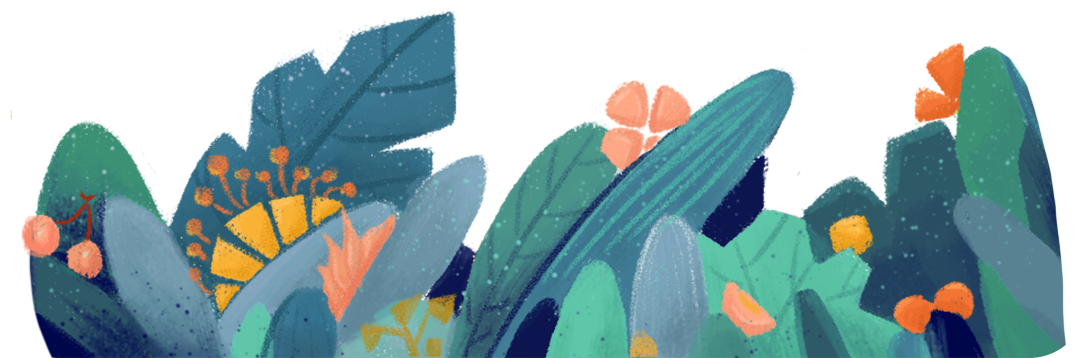 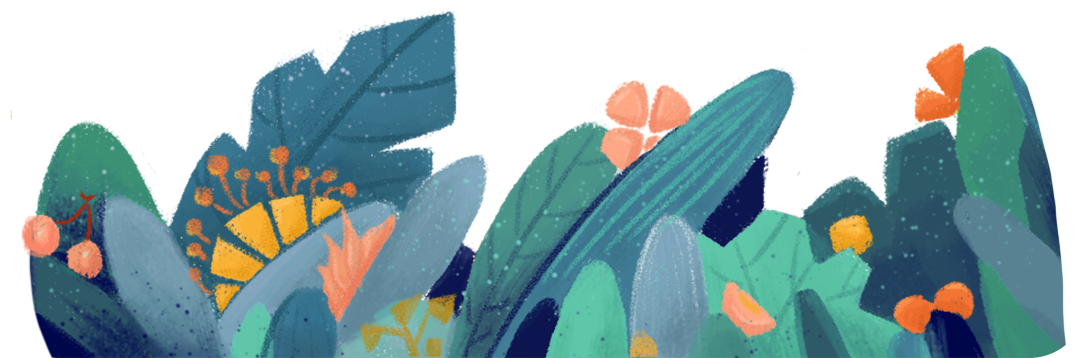 Bu-ra-ti-nô cần moi điều bí mật gì ở lão Ba-ra-ba?
Bu-ra-ti-nô cần biết bí mật về vị trí cất giấu kho báu.
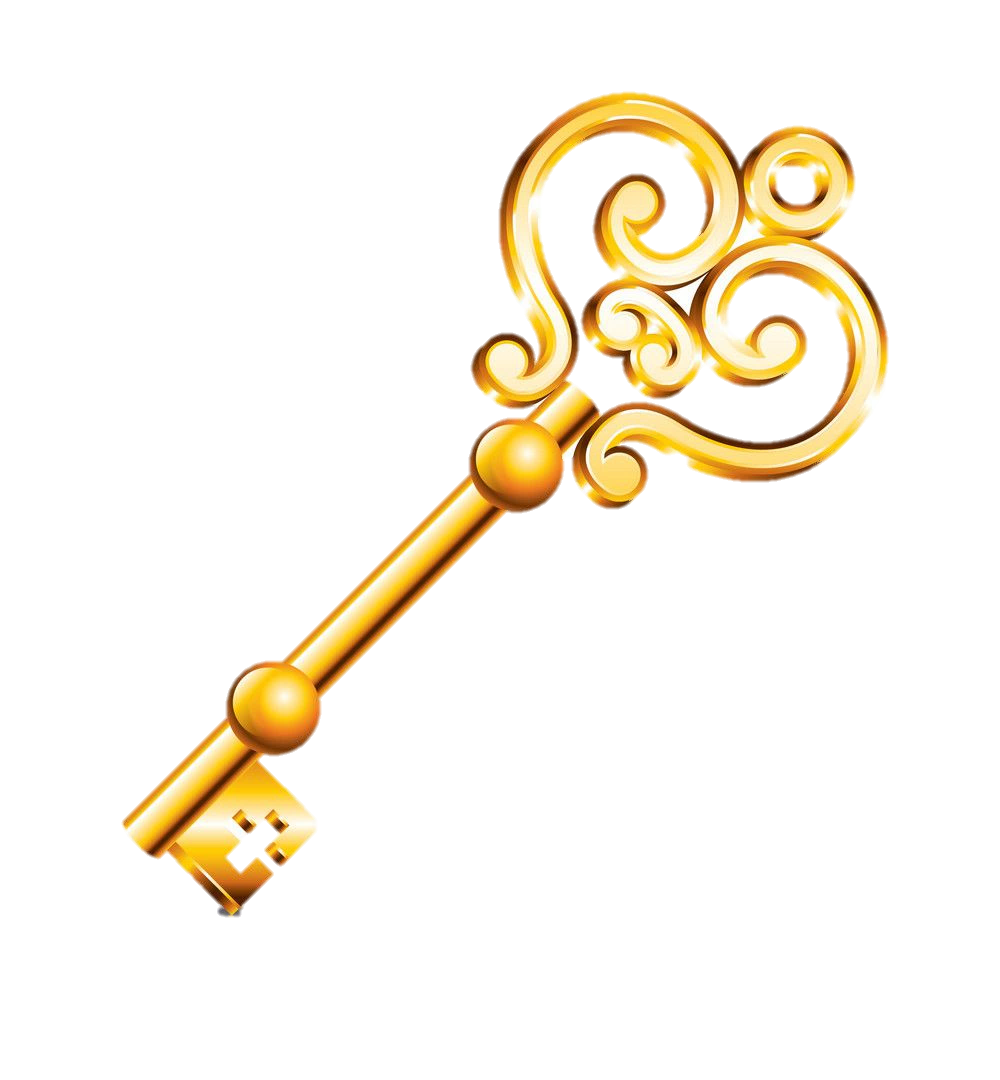 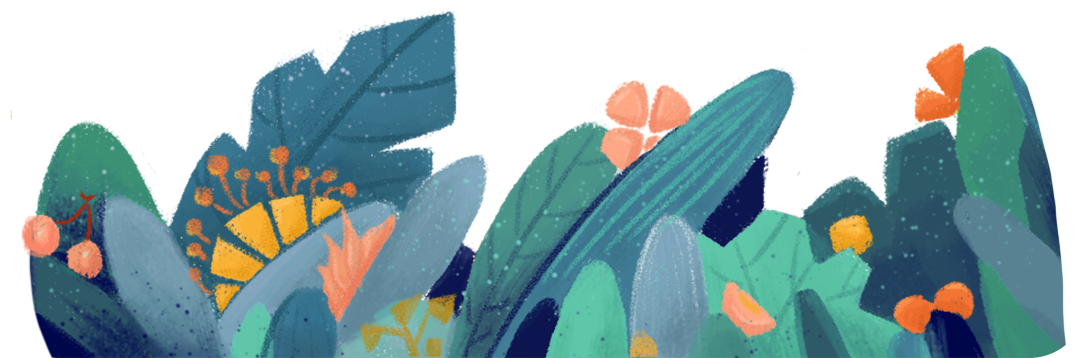 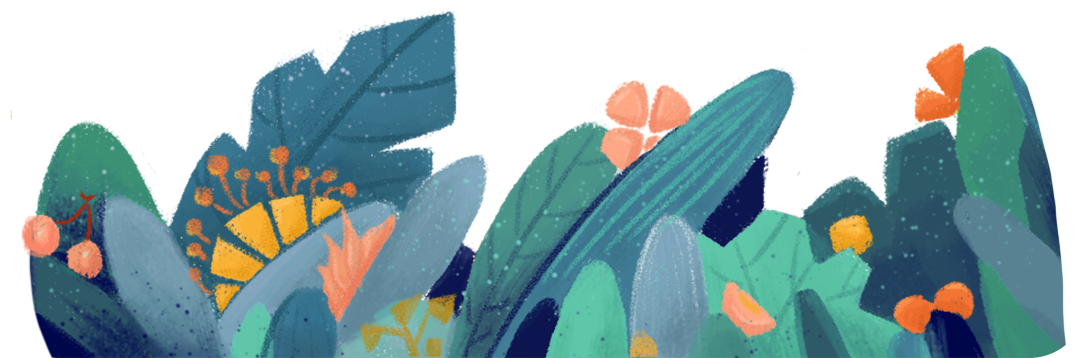 TRONG QUÁN ĂN “BA CÁ BỐNG”
Biết là Ba-ra-ba và Đu-rê-ma sẽ vào quán "Ba cá bống", Bu-ra-ti-nô chui vào một cái bình bằng đất trên bàn ăn, ngồi im thin thít.
          Ba-ra-ba uống rượu đã say. Vừa hơ bộ râu, lão vừa nói:
          - Bắt được thằng người gỗ, ta sẽ tống nó vào cái lò sưởi này.
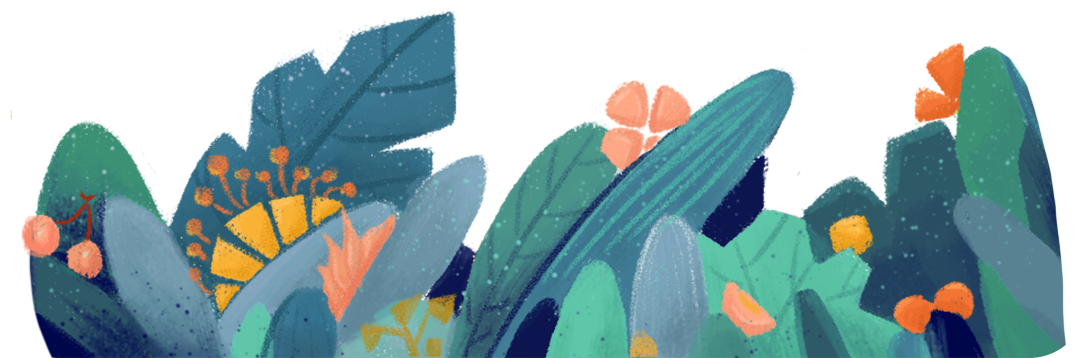 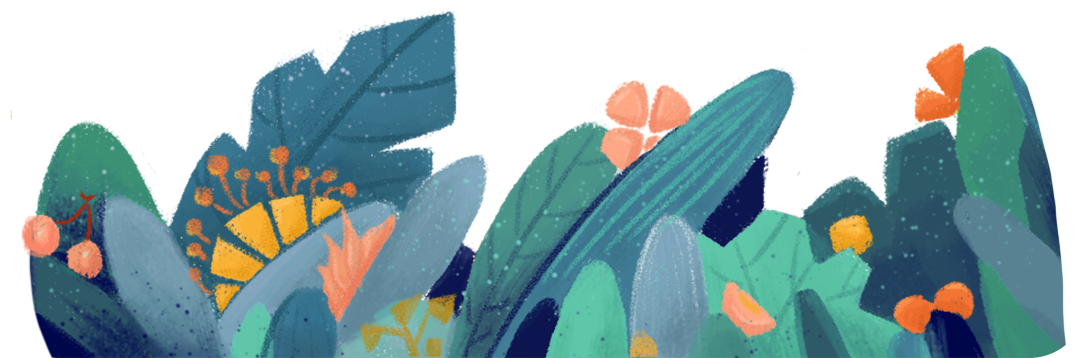 Bu-ra-ti-nô đã làm cách nào để buộc lão Ba-ra-ba 
phải nói ra điều bí mật?
Bu-ra-ti-nô lẻn đến trước và bí mật chui vào bình bằng đất đặt ngay trên bàn ăn, ngồi im thin thít.
*im lặng hoàn toàn, không nói năng hay cử động gì.
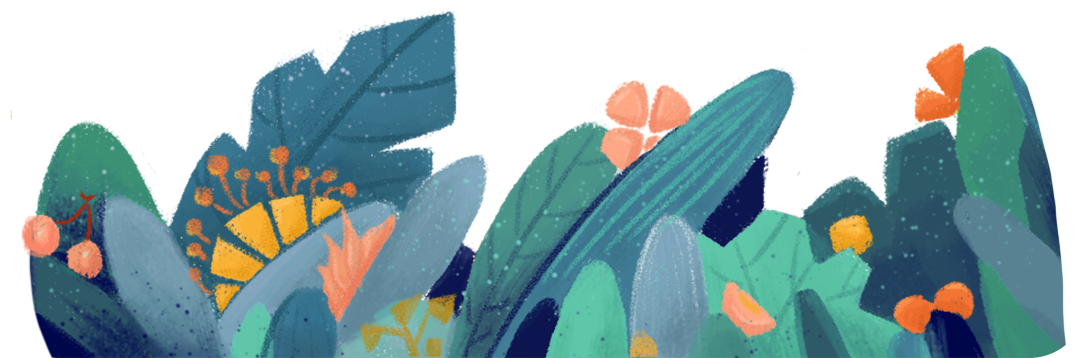 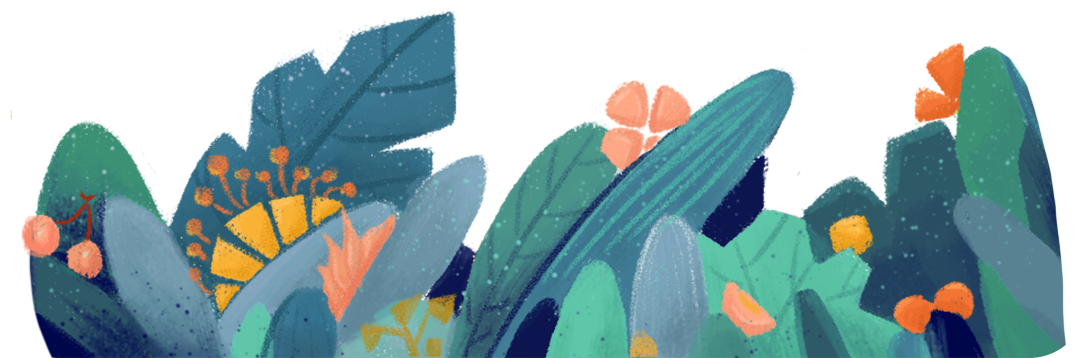 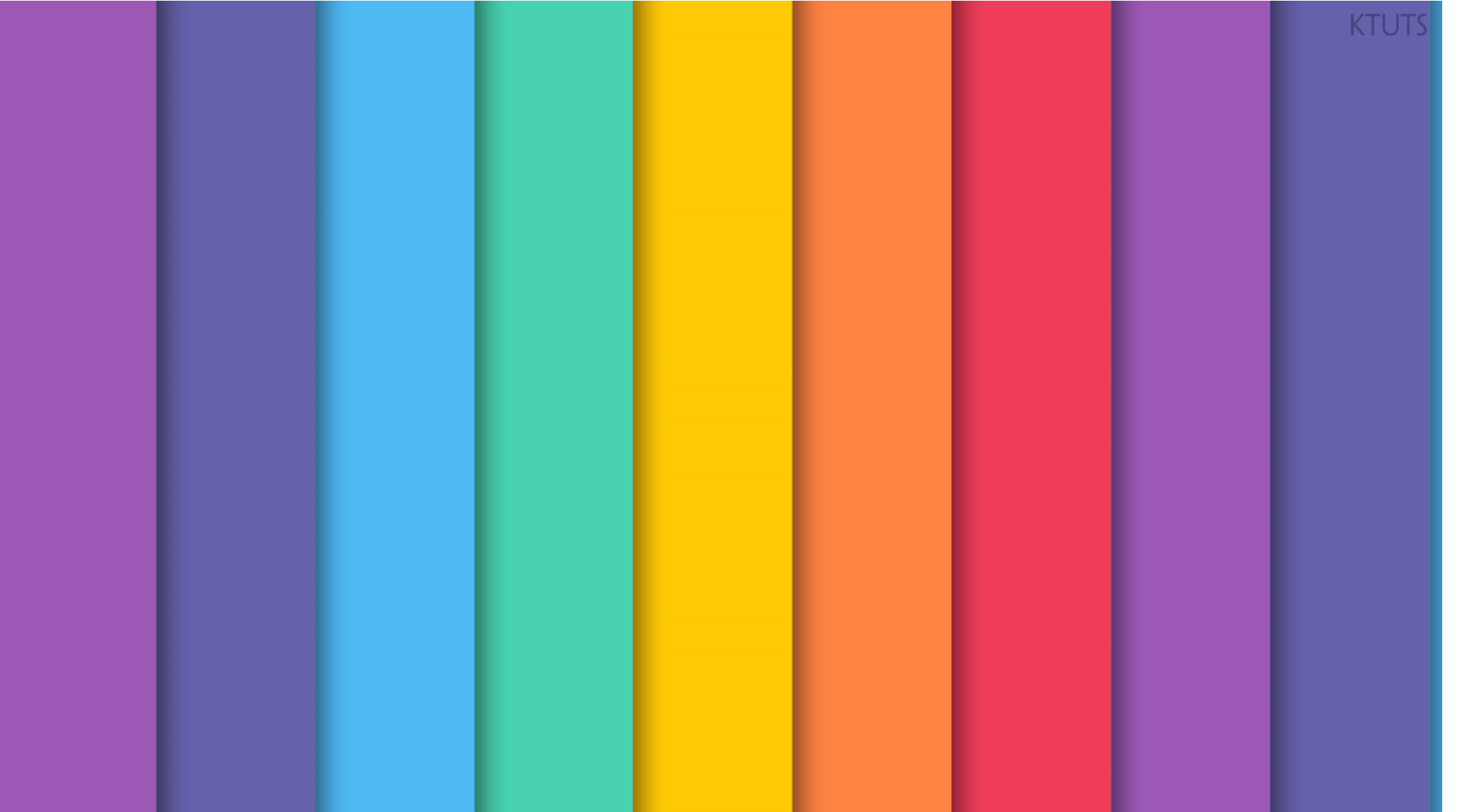 NỘI DUNG ĐOẠN 1
Bu- ra- ti- nô thông minh, mưu trí tìm ra nơi cất kho báu.
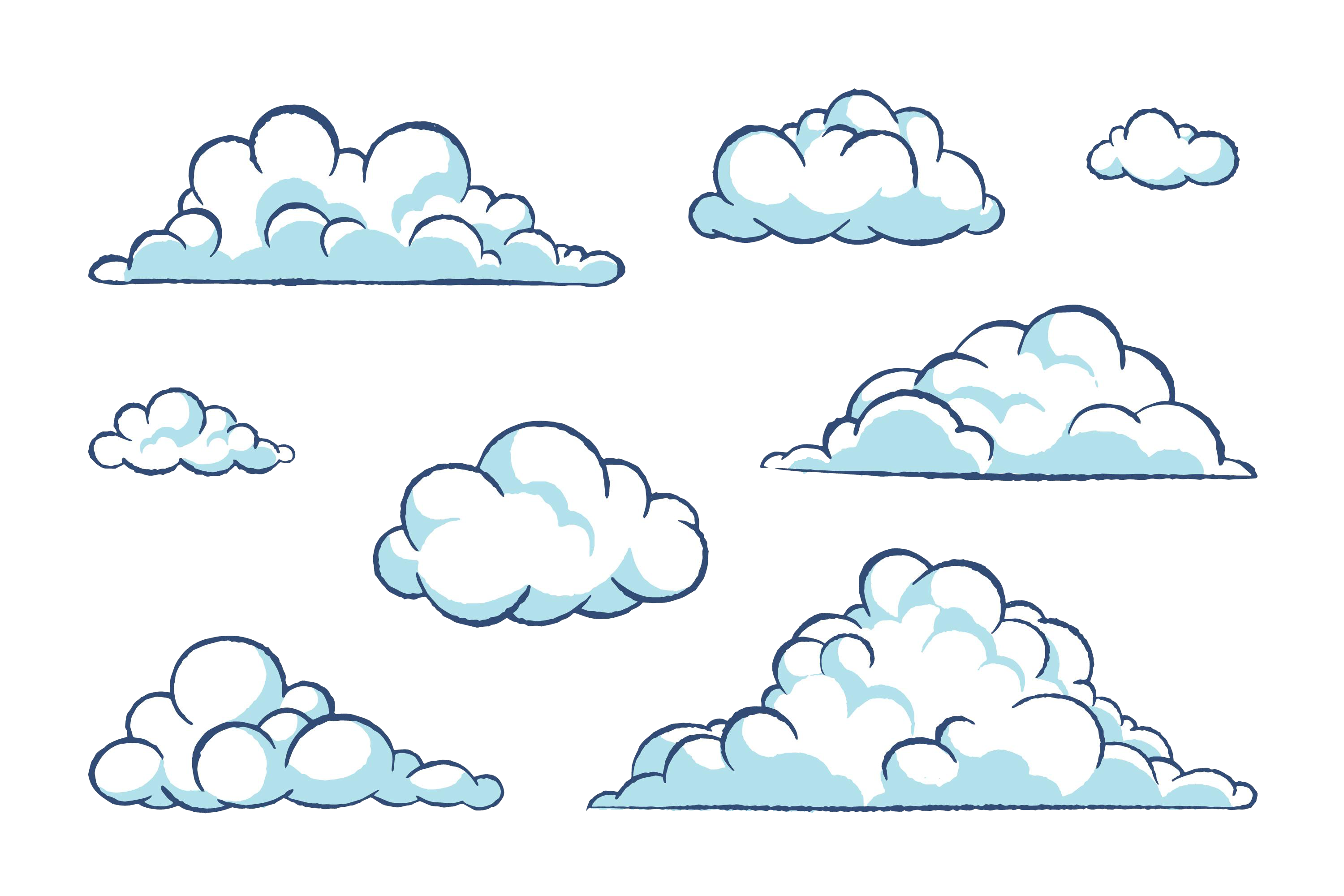 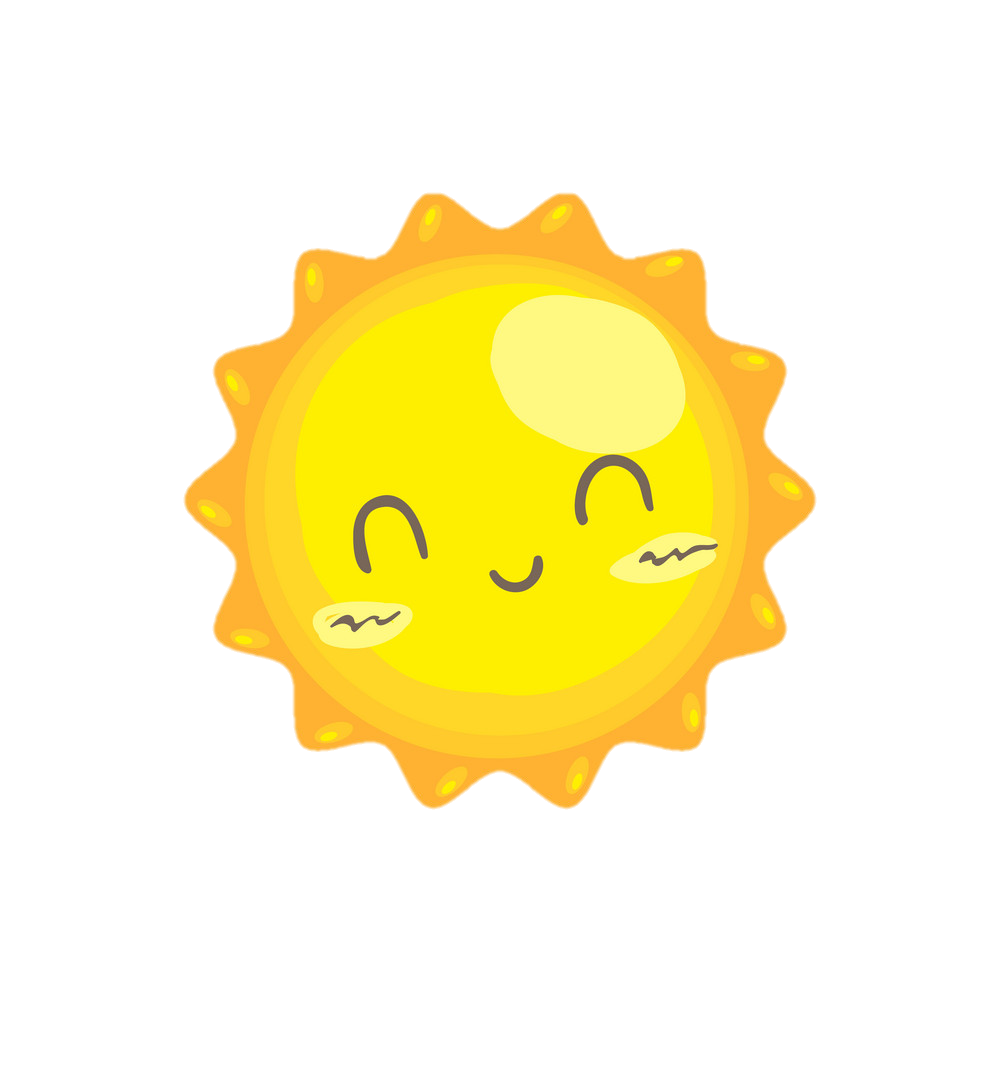 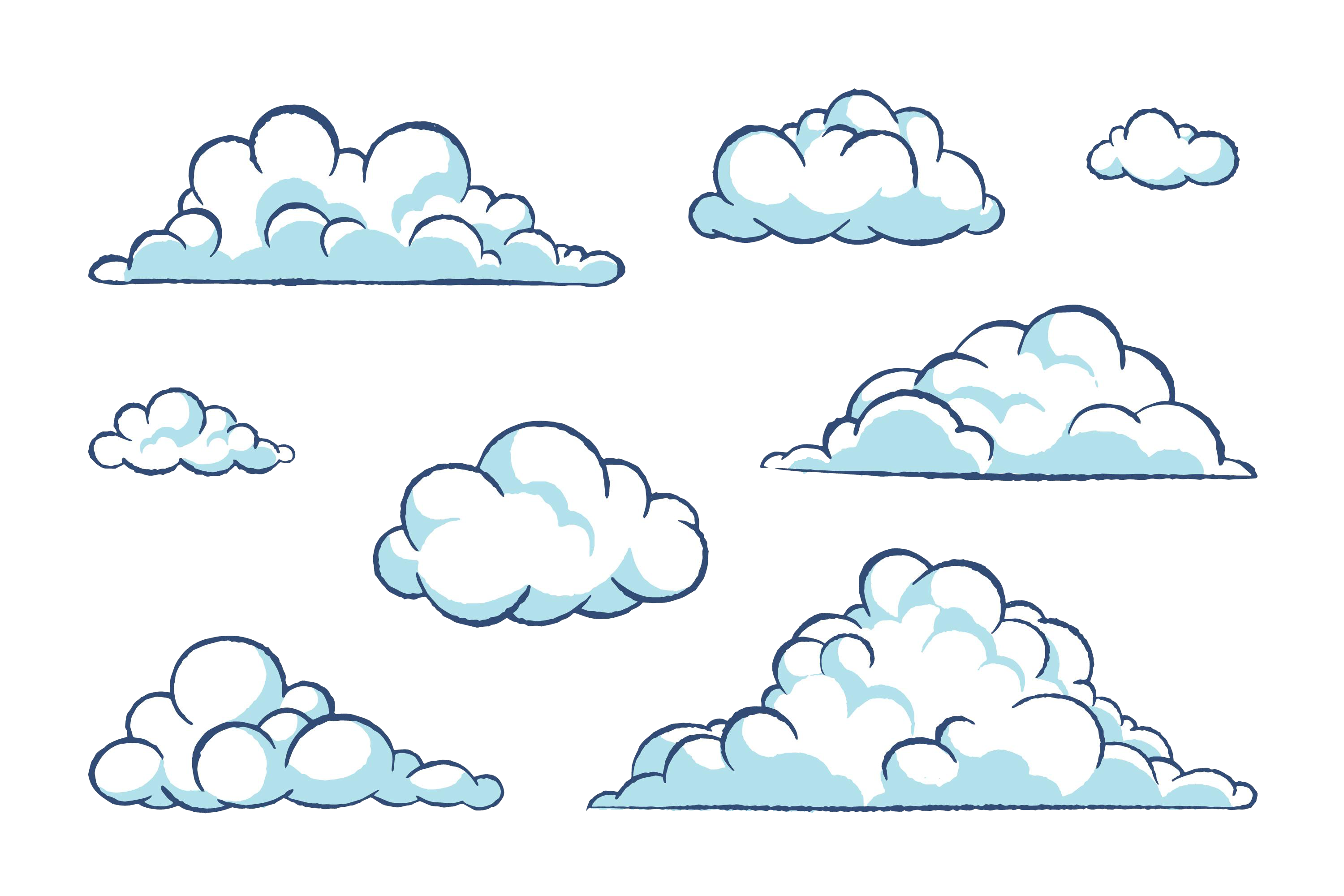 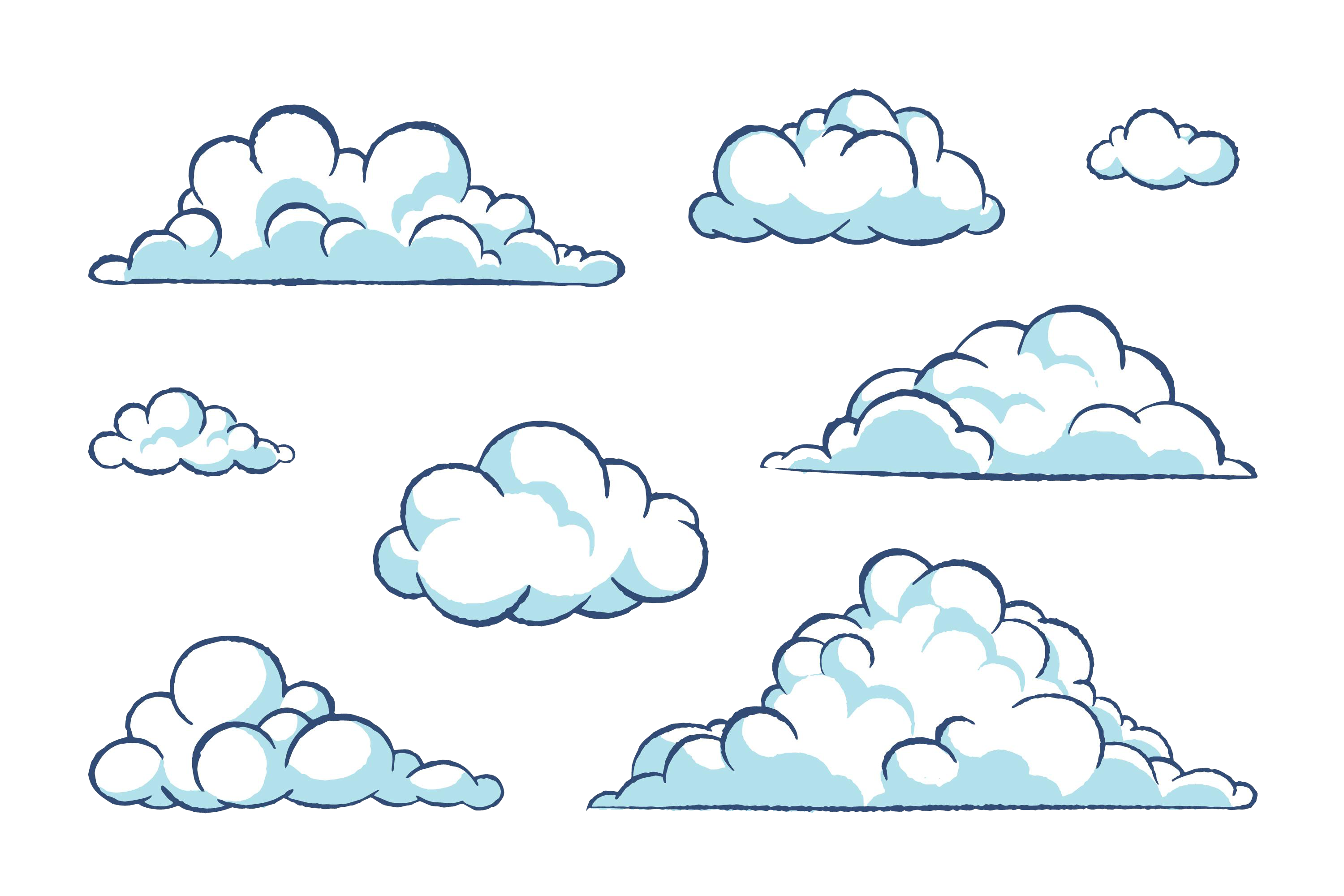 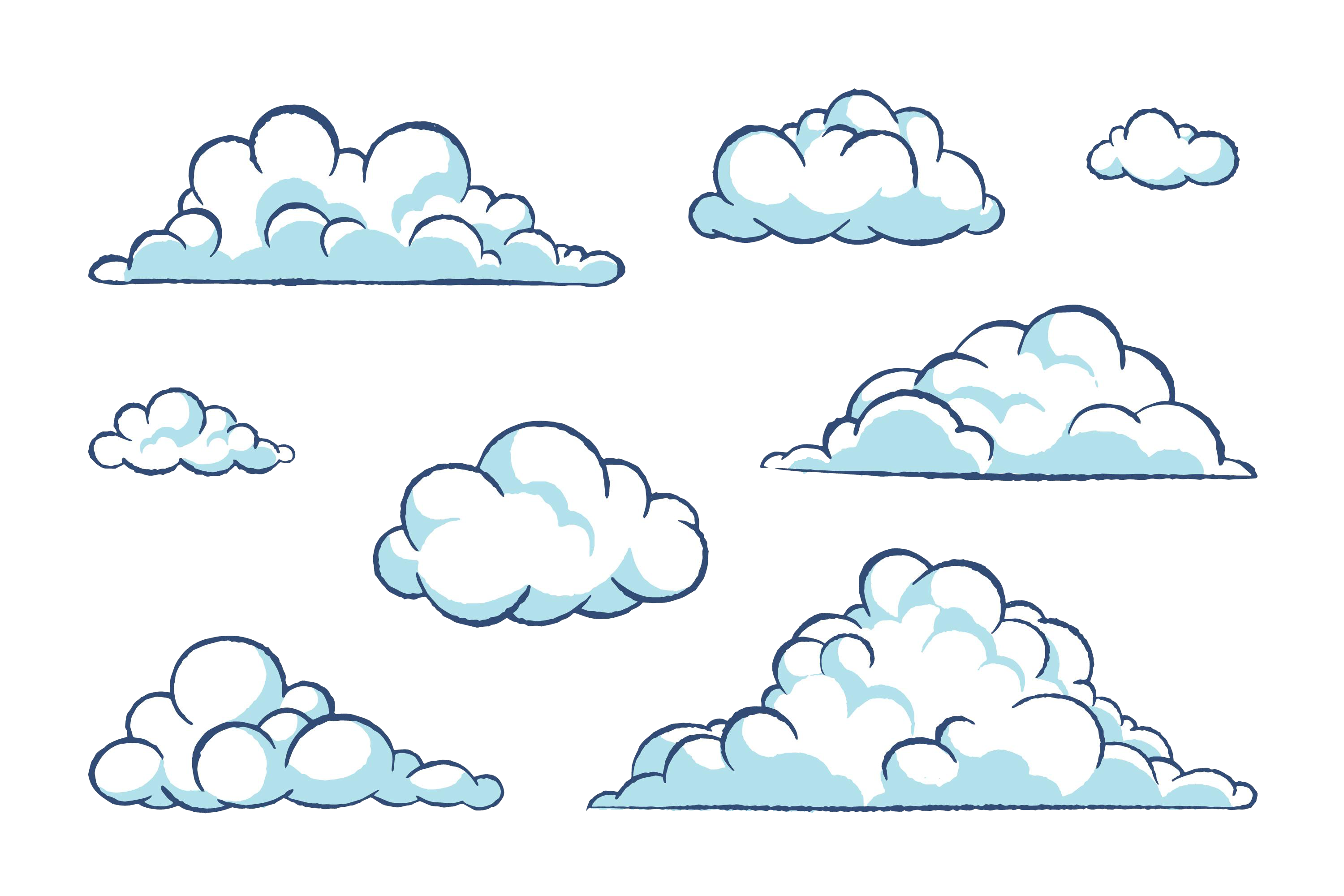 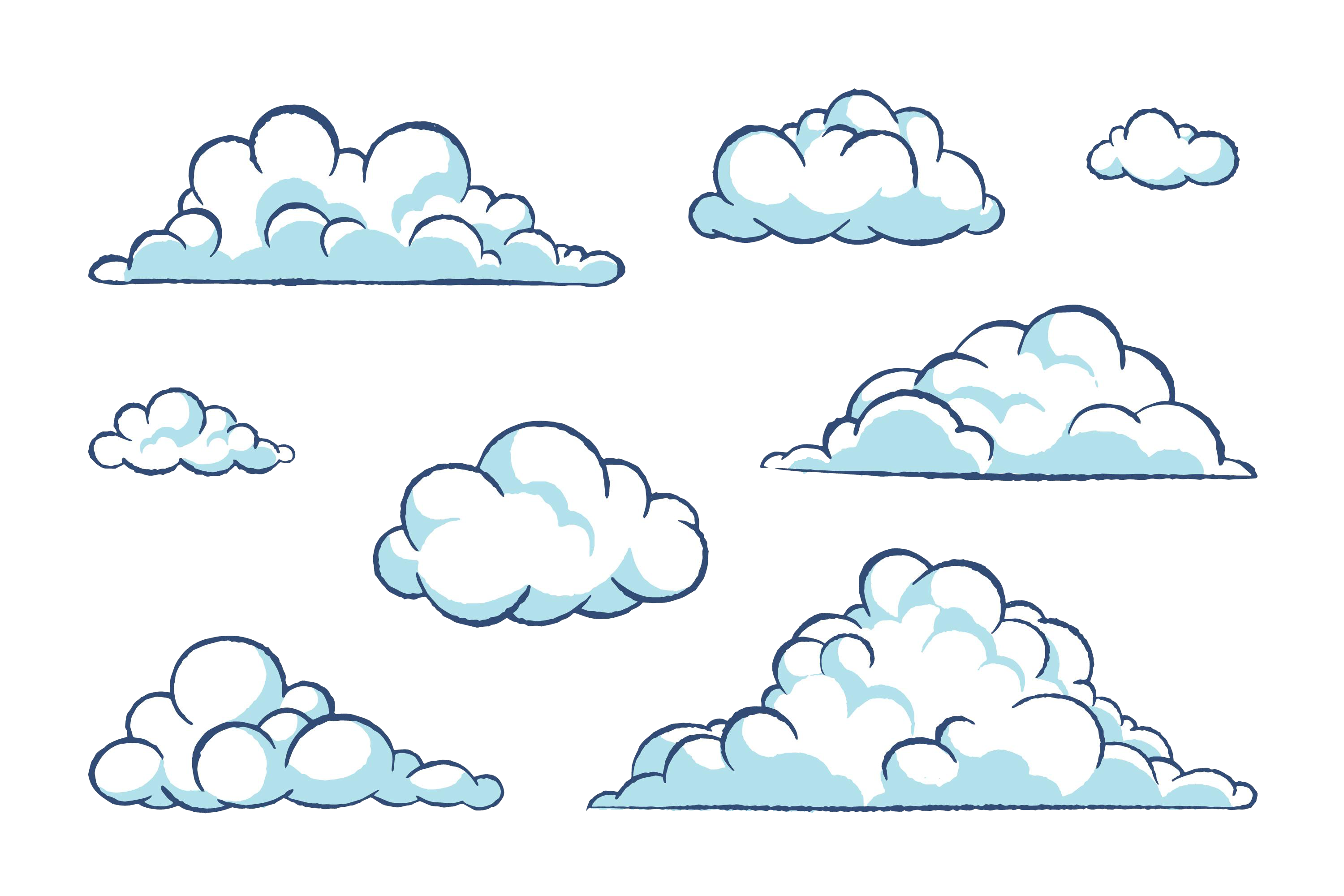 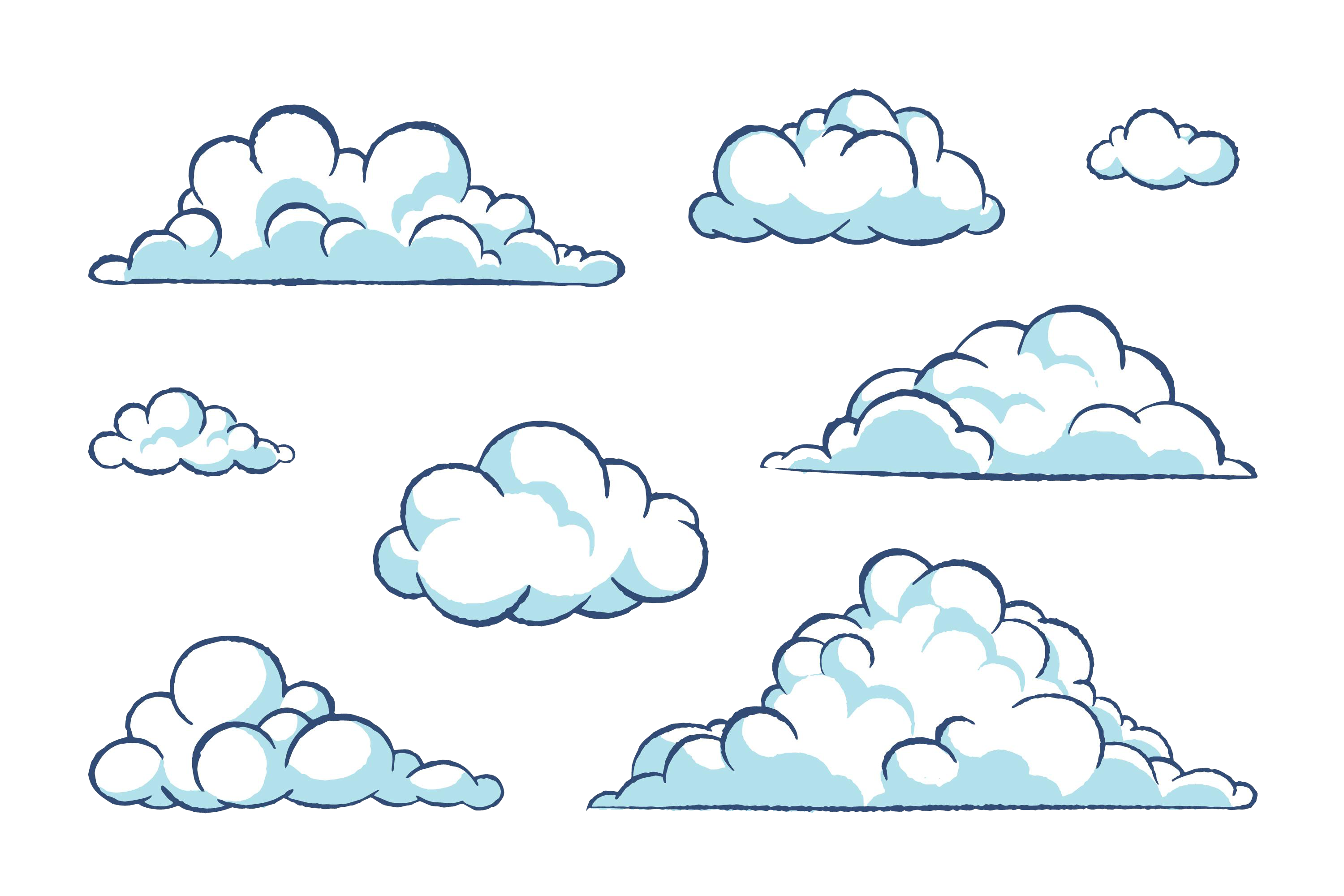 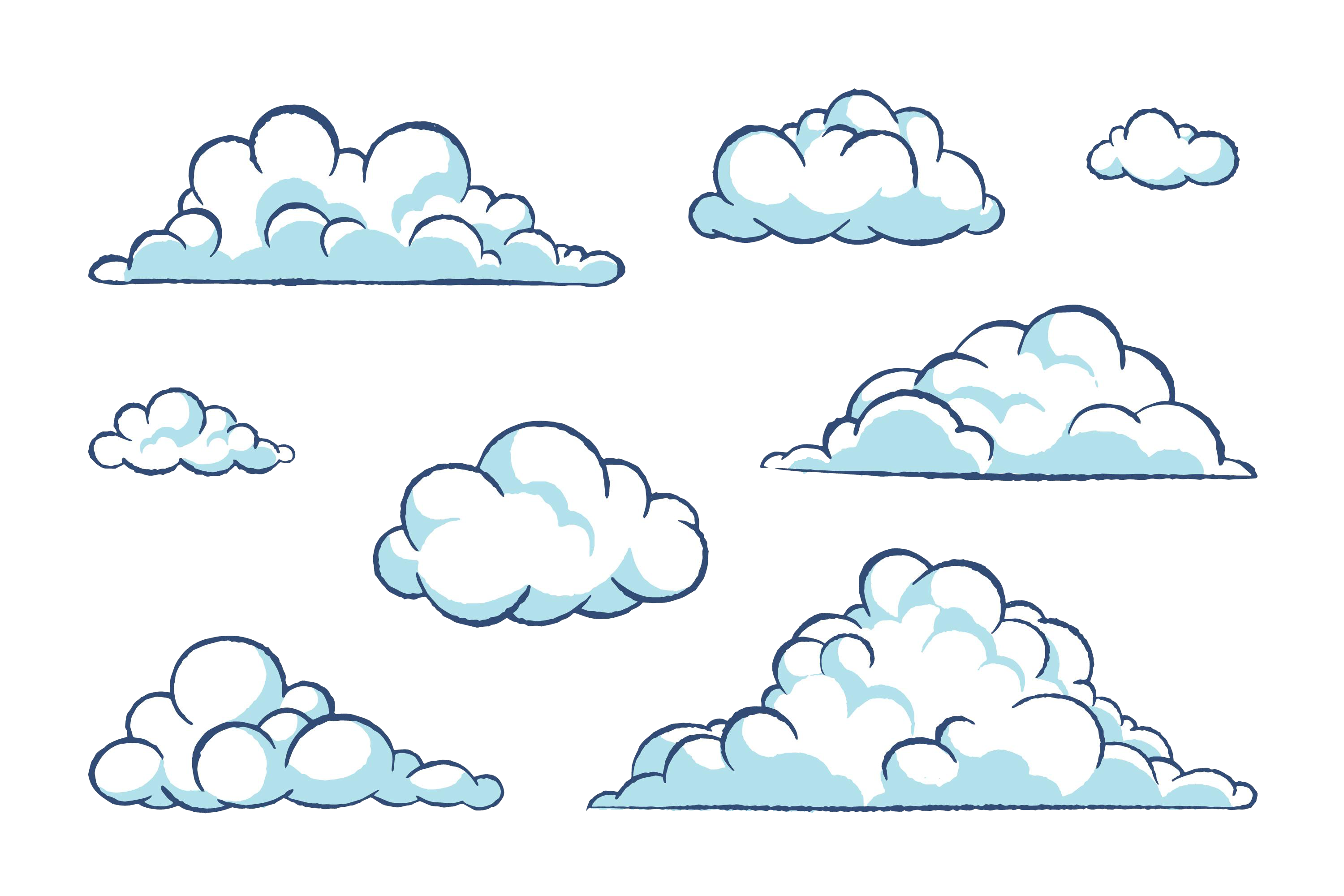 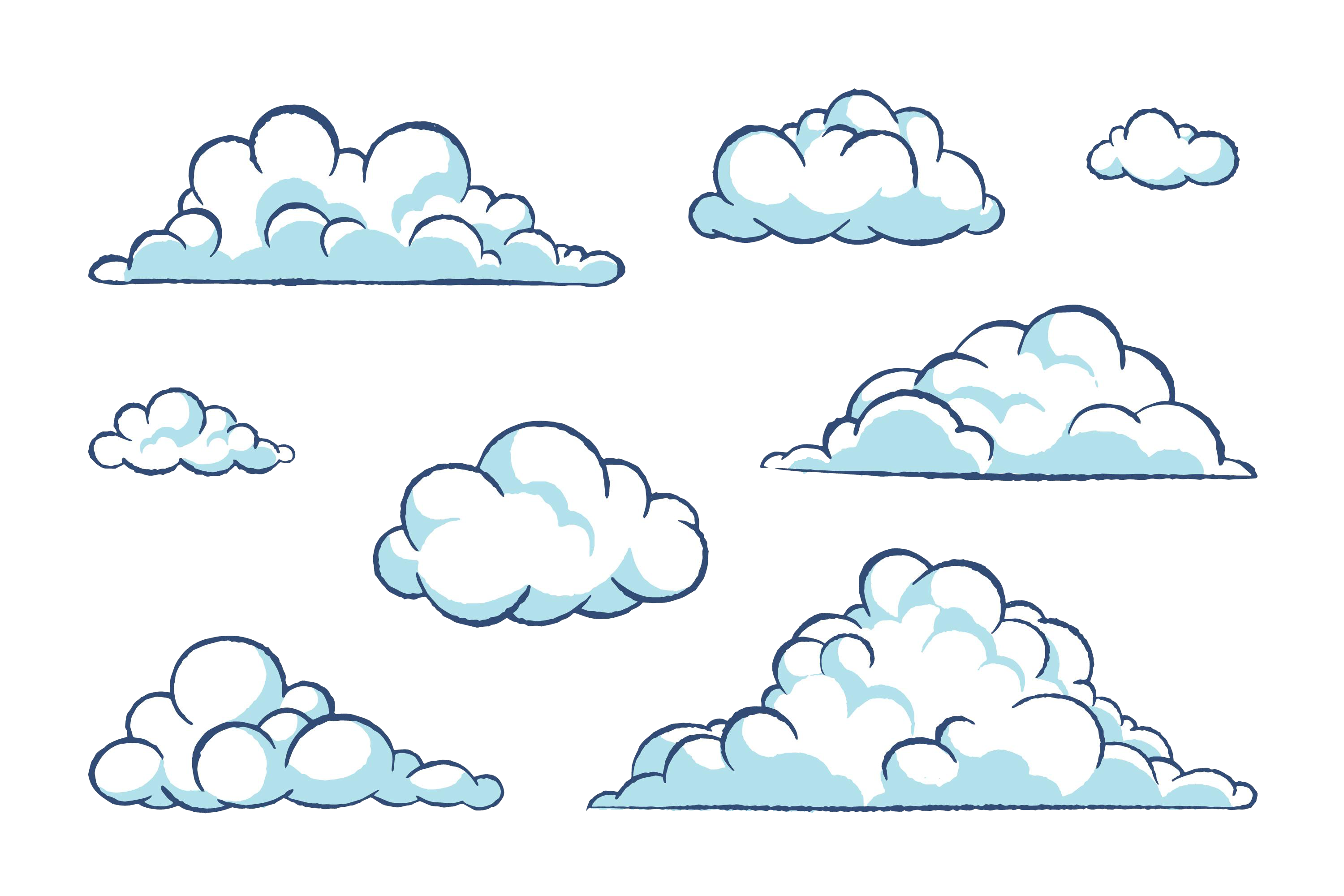 TRONG QUÁN ĂN “BA CÁ BỐNG”
Bu-ra-ti-nô hét lên:
	- Ba-ra-ba! Kho báu ở đâu, nói ngay!
        Ba-ra-ba giật mình nhìn Đu-rê-ma. Đu-rê-ma vốn mê tín, lại nốc lắm rượu nên sợ tái xanh cả mặt. Thấy thế, Ba-ra-ba cũng hoảng, răng đánh vào nhau cầm cập.
        Cái tiếng bí mật trong bình lại hét lên:
	- Nói mau!
        Ba-ra-ba ấp úng:
	- Ở... sau bức tra... anh trong nhà bác Các-lô ạ.
[Speaker Notes: Đọc chú thích]
Bu-ra-ti-nô ngồi im thin thít trong bình đất sau đó làm gì?
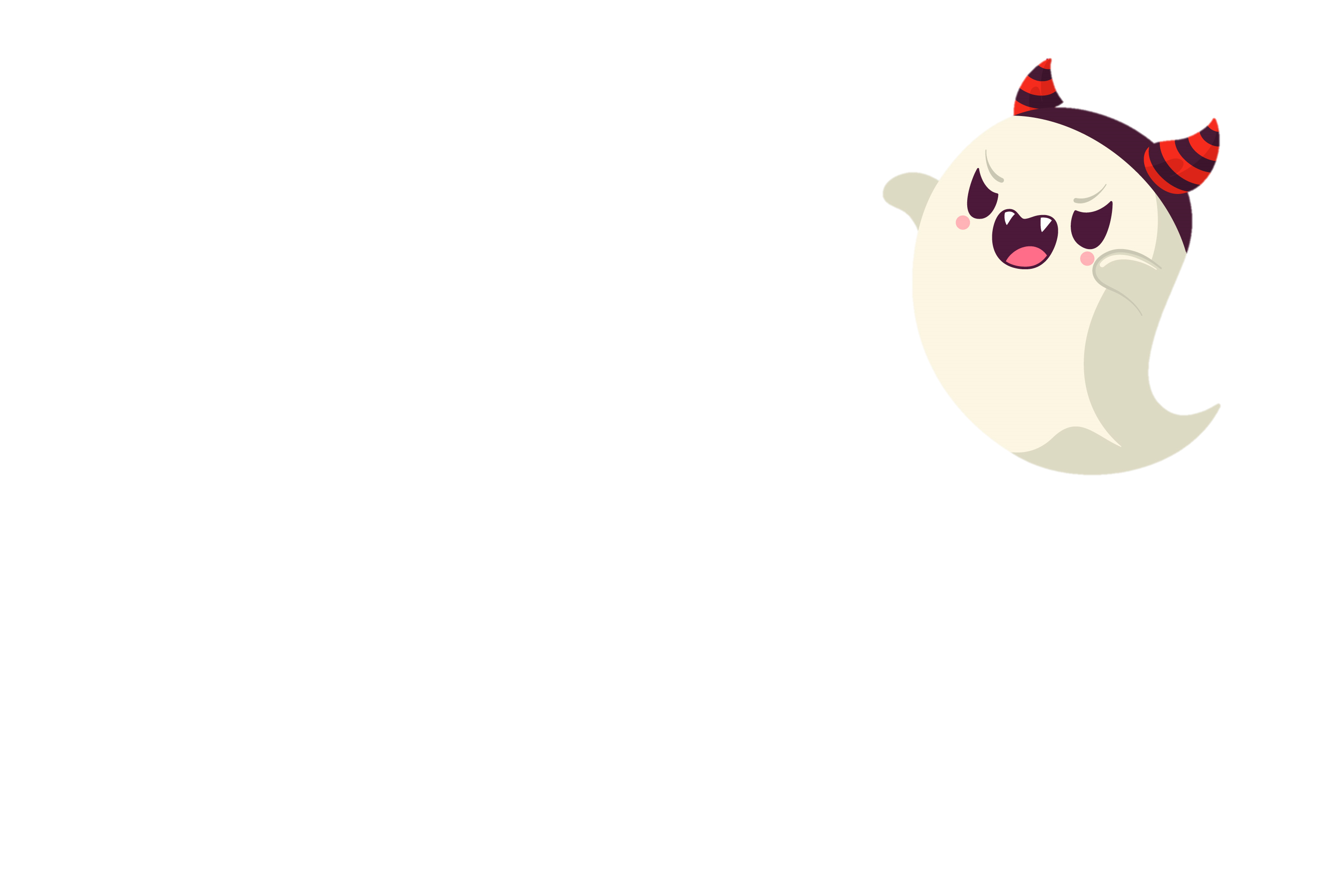 Đợi lúc Ba-ra-ba đã say, mới lớn tiếng thét từ trong bình giả như ma quỷ hiện lên bắt hắn nói ra điều bí mật.
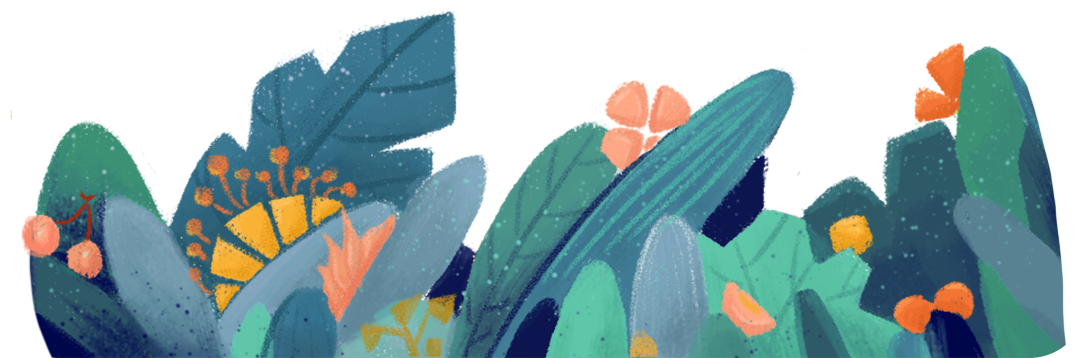 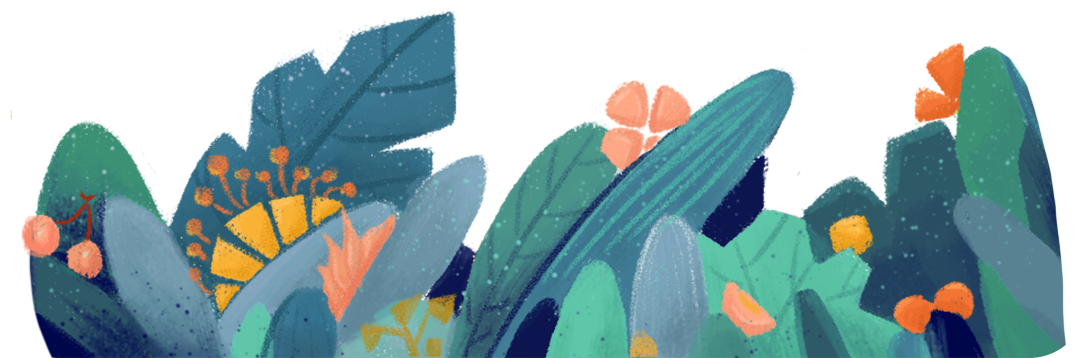 TRONG QUÁN ĂN “BA CÁ BỐNG”
Vừa lúc ấy, gã chủ quan dẫn cáo cáo A-li-xa và mèo A-di-li-ô vào. Cáo lễ phép ngả mũ chào rồi nói:
	- Ngài cho chúng cháu mười đồng tiền vàng, chúng cháu xin nộp ngay thằng người gỗ ấy.
         Lão Ba-ra-ba luồn tay vào túi, móc ra mười đồng.
         Cáo đếm đi đếm lại mãi, rồi thở dài đưa cho mèo một nửa. Nó lấy chân trỏ vào cái bình:
	- Nó ở ngay dưới mũi ngài đây.
        Lão Ba-ra-ba vớ lấy cái bình, ném bốp xuống sàn lát đá. Bu-ra-ti-nô bò lổm ngổm giữa những mảnh bình. Thừa dịp mọi người đang há hốc mồm ngơ ngác, chú lao ra ngoài, nhanh như mũi tên.
Theo A-LẾCH-XÂY TÔN-XTÔI
[Speaker Notes: Đọc chú thích]
Khi tìm được điều bí mật 
thì Bu-ra-ti-nô đã gặp nguy hiểm gì?
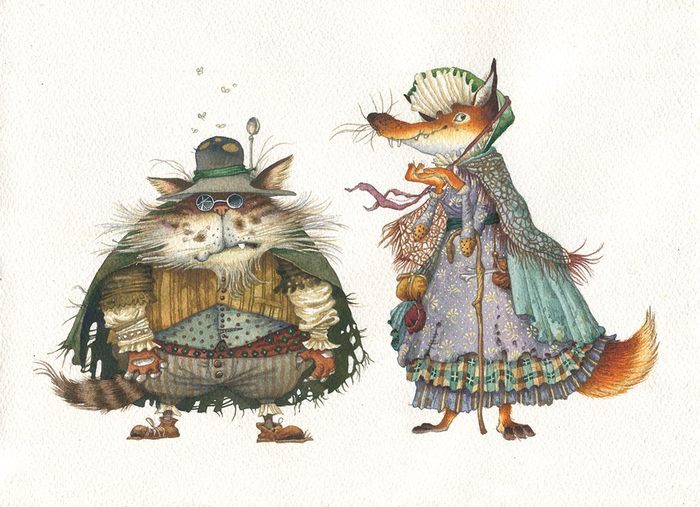 Cáo và mèo đã báo cáo cho Ba-ra-ba biết chỗ trốn của Bu-ra-ti-nô ở ngay trong bình trước mặt, để kiếm tiền.
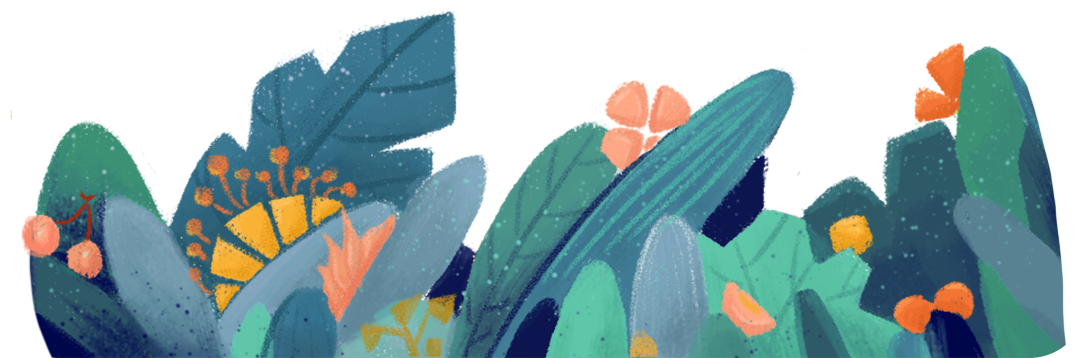 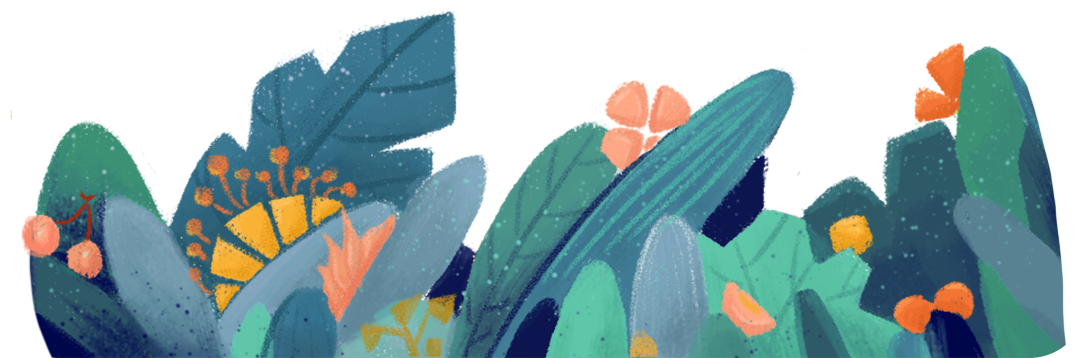 Trước sự nguy hiểm ấy chú đã làm gì để thoát thân?
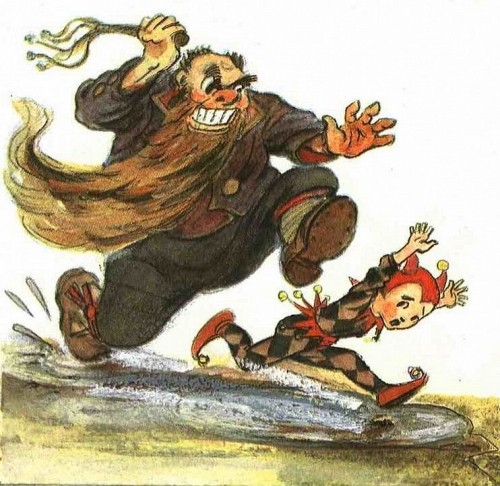 Cậu bò lổm ngổm giữa những mảnh bình và lao ra ngoài nhanh như mũi tên.
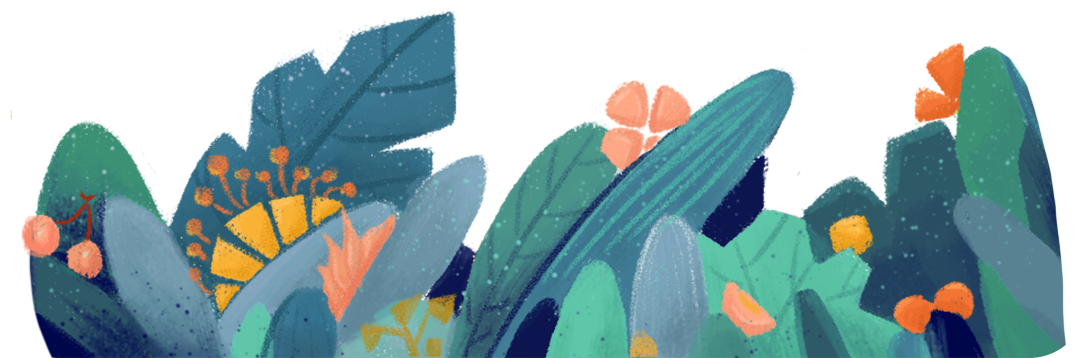 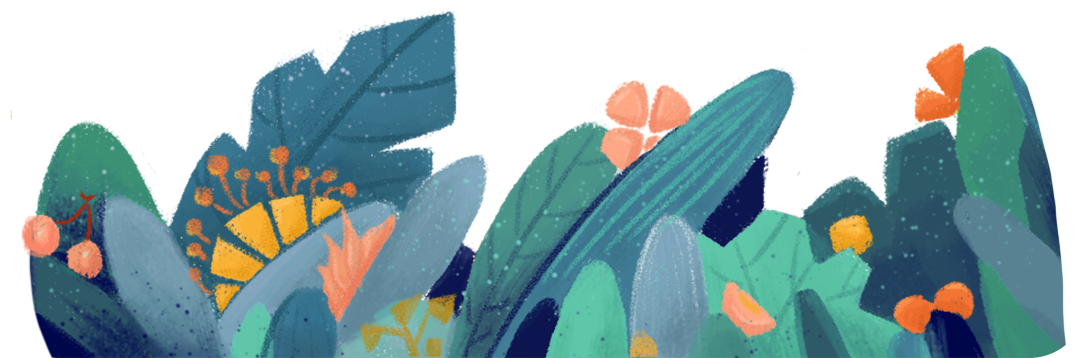 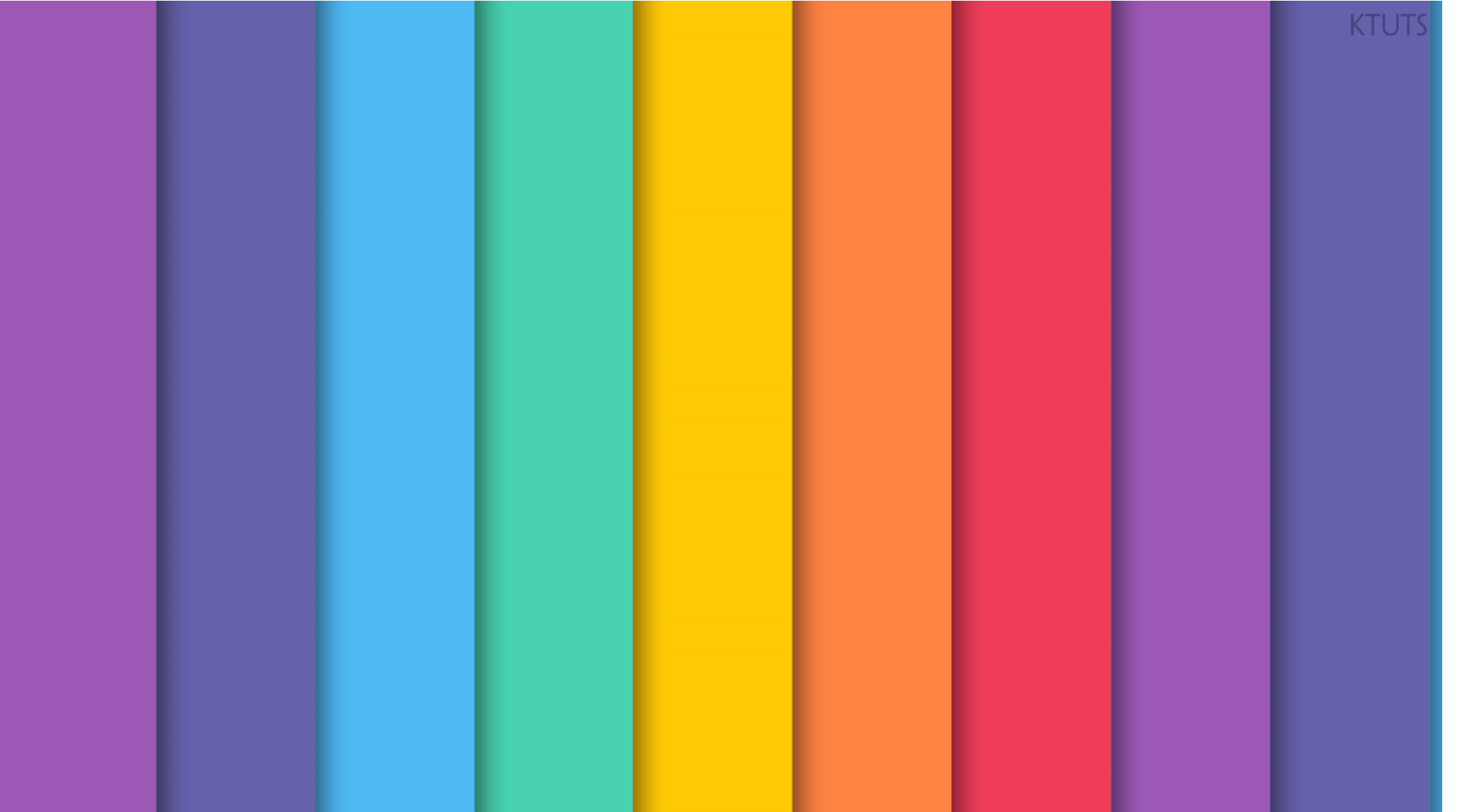 NỘI DUNG ĐOẠN 2 VÀ 3
Bu- ra- ti- nô gặp nguy hiểm và tìm cách thoát thân thành công.
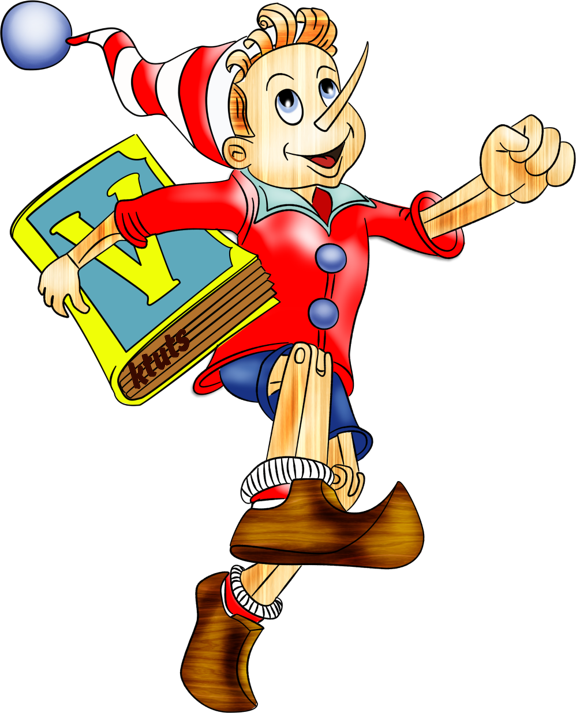 Những hình ảnh, chi tiết nào trong truyện 
em cho là lý thú và ngộ nghĩnh?
+ Hình ảnh Bu-ra-ti-nô chui vào một cái bình bằng đất và ngồi im thin thít.
+ Ba-ra-ba giật mình nhìn Đu-rê-ma, cả hai sợ tái xanh cả mặt. 
+ Bu-ra-ti-nô bò lổm ngổm giữa những mảnh bình và lao nhanh ra ngoài.
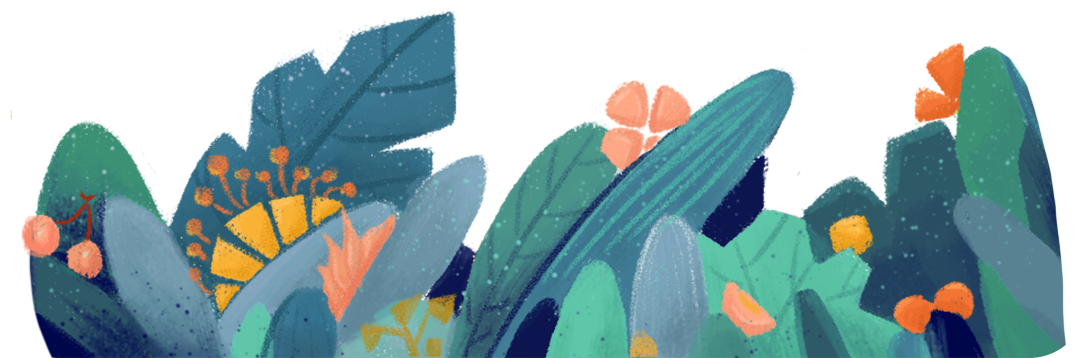 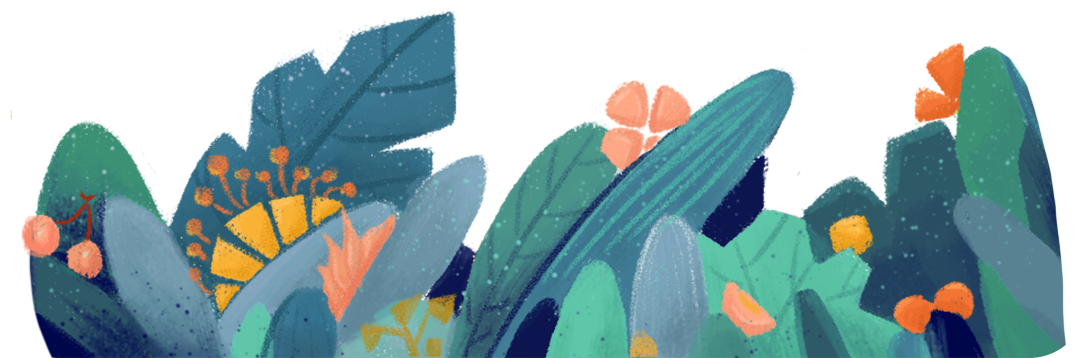 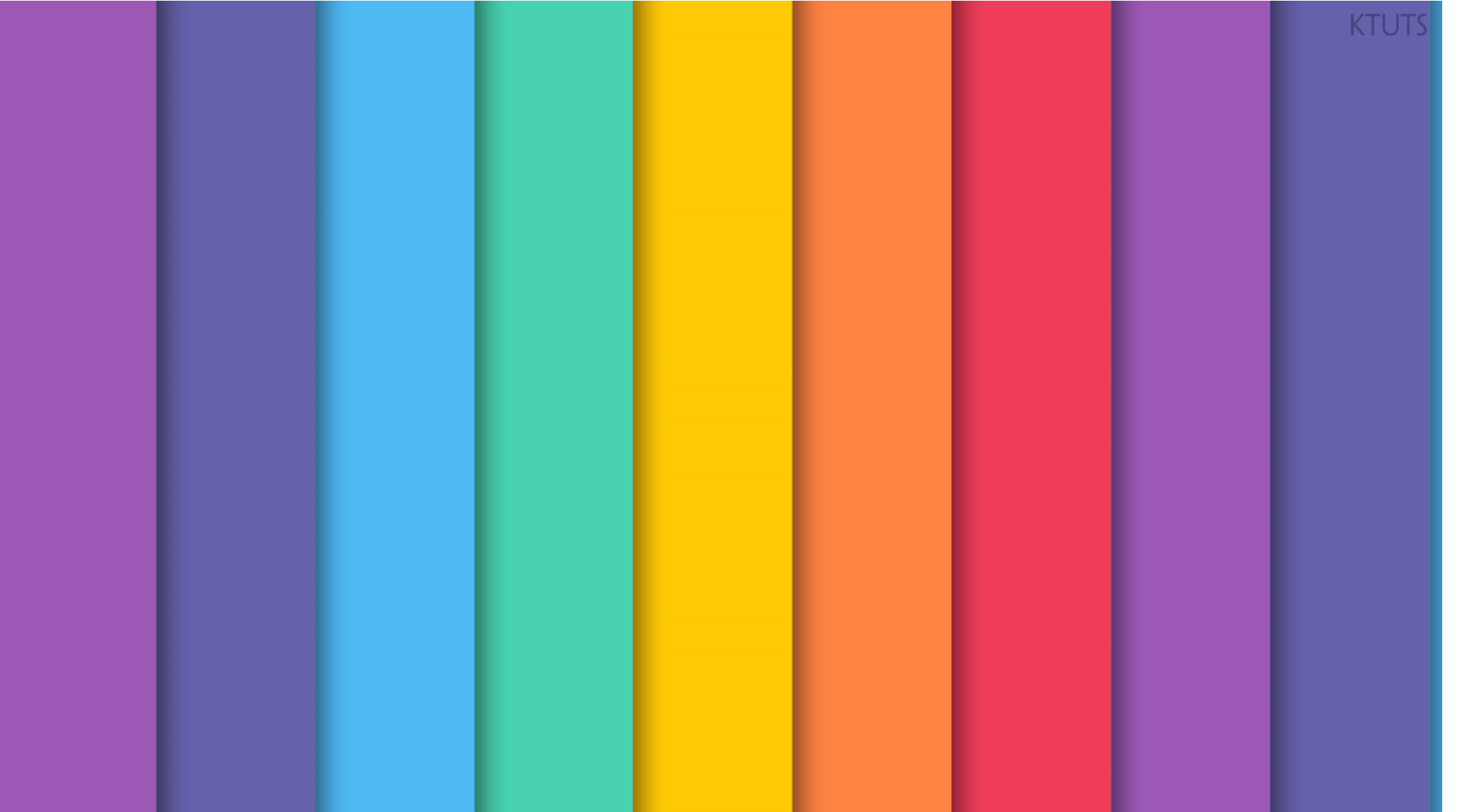 NỘI DUNG CHÍNH
Chú bé người gỗ Bu-ra-ti-nô đã biết dùng mưu moi được điều bí mật về chiếc chìa khoá vàng ở những kẻ độc ác đang tìm cách bắt chú.
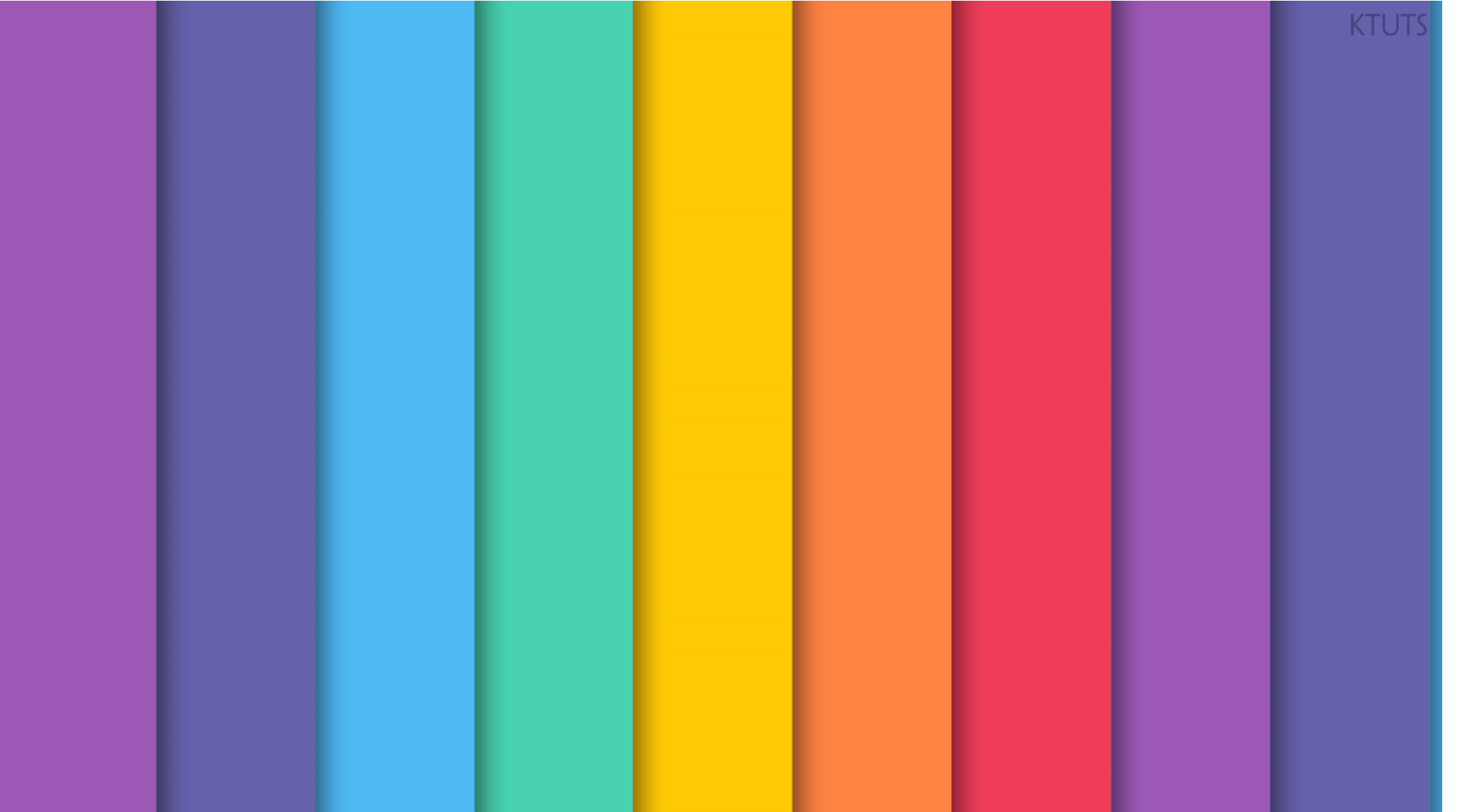 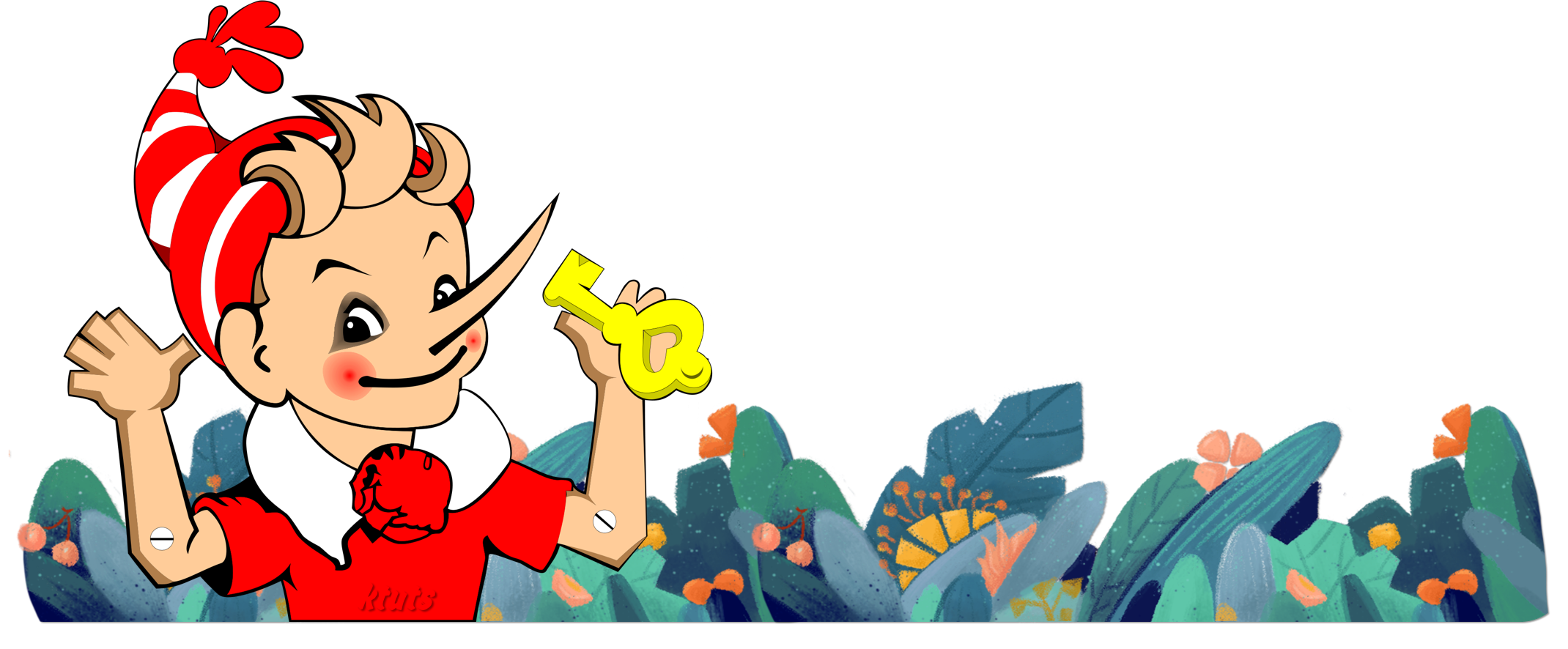 CHÀO 
TẠM BIỆT